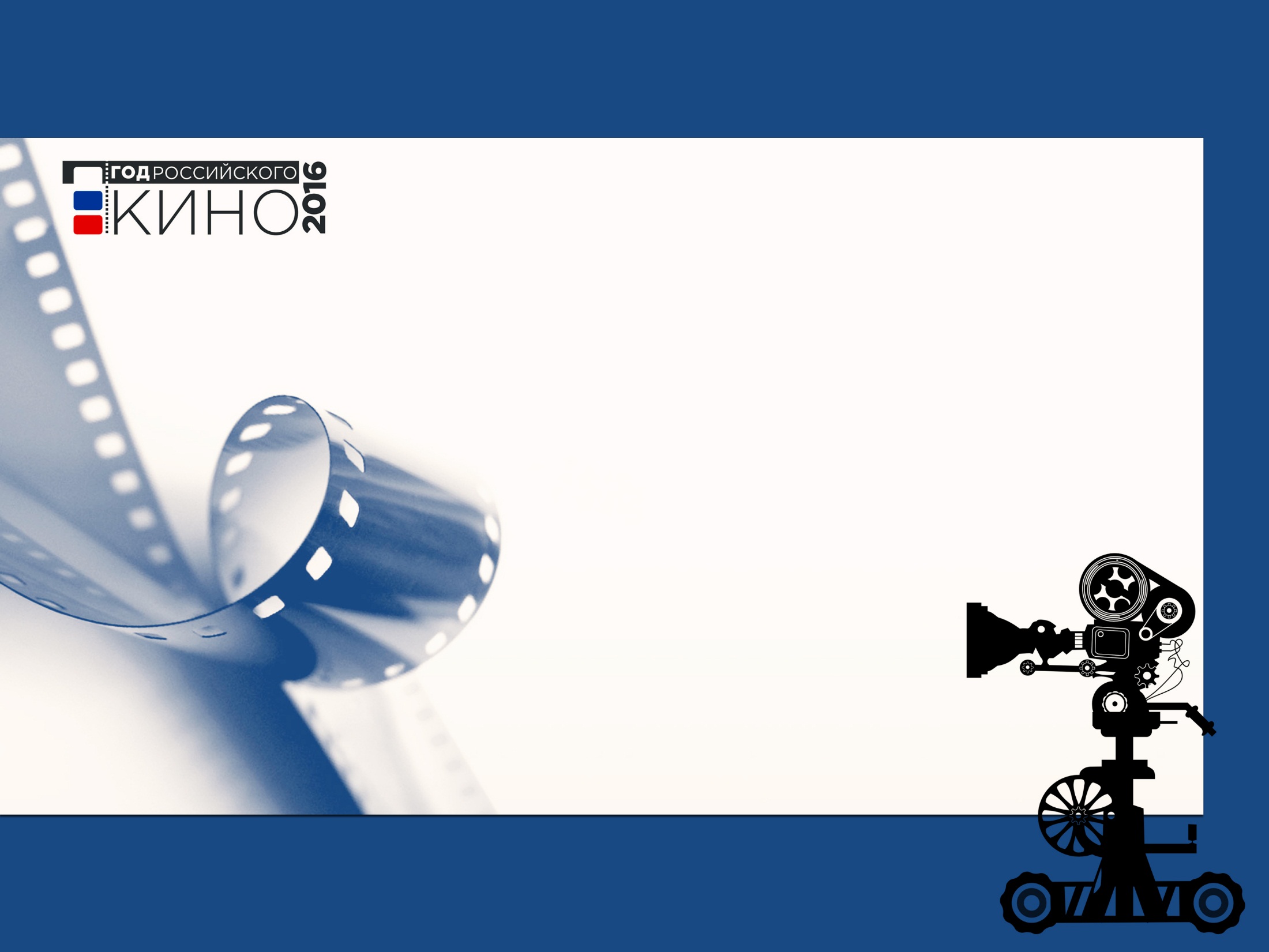 Лицейский кинофестиваль: от идеи до воплощения
образовательный потенциал 
общелицейского мероприятия «Кинофестиваль» и его роль 
в становлении традиций 
воспитания в Лицее
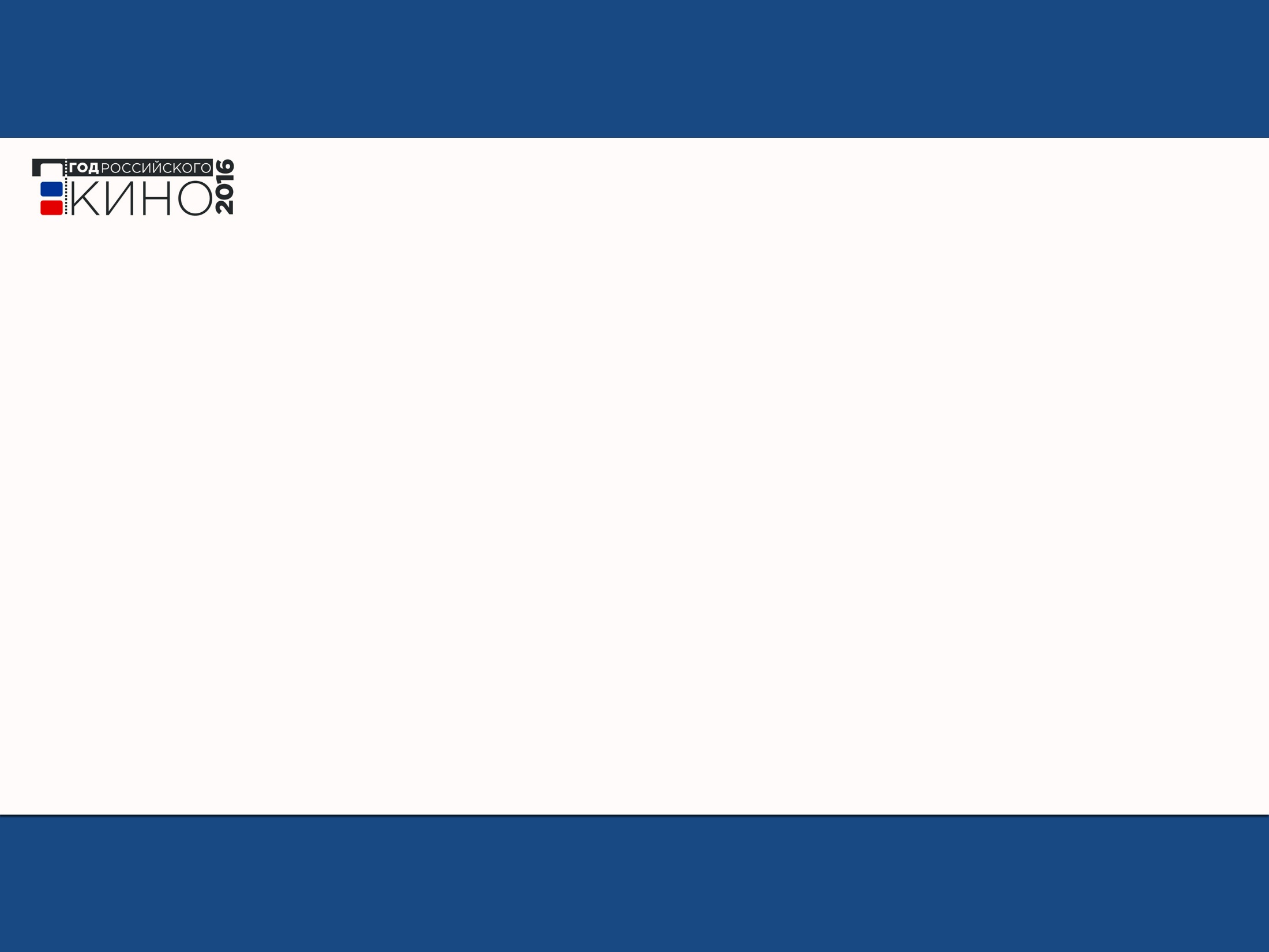 Программа вебинара
Вступительное слово директора Лицея № 32 города Костромы Маргариты Вячеславовны Кучеровской.
Основные вехи истории лицейского кинофестиваля (Тореева Елена Андреевна, заместитель директора по воспитательной работе).
Межшкольный кинофестиваль «Созвездие» - деятельность в рамках муниципального проекта по созданию межшкольных ассоциаций в 2017-2018 гг. (Тореева Е.А.).
Образовательный кинопроект «Нескучная наука-2022» и его роль в профориентации лицеистов.
Просмотр короткометражного фильма в рамках пропедевтического курса химии в 6-7 классах «Лимонадный газ».
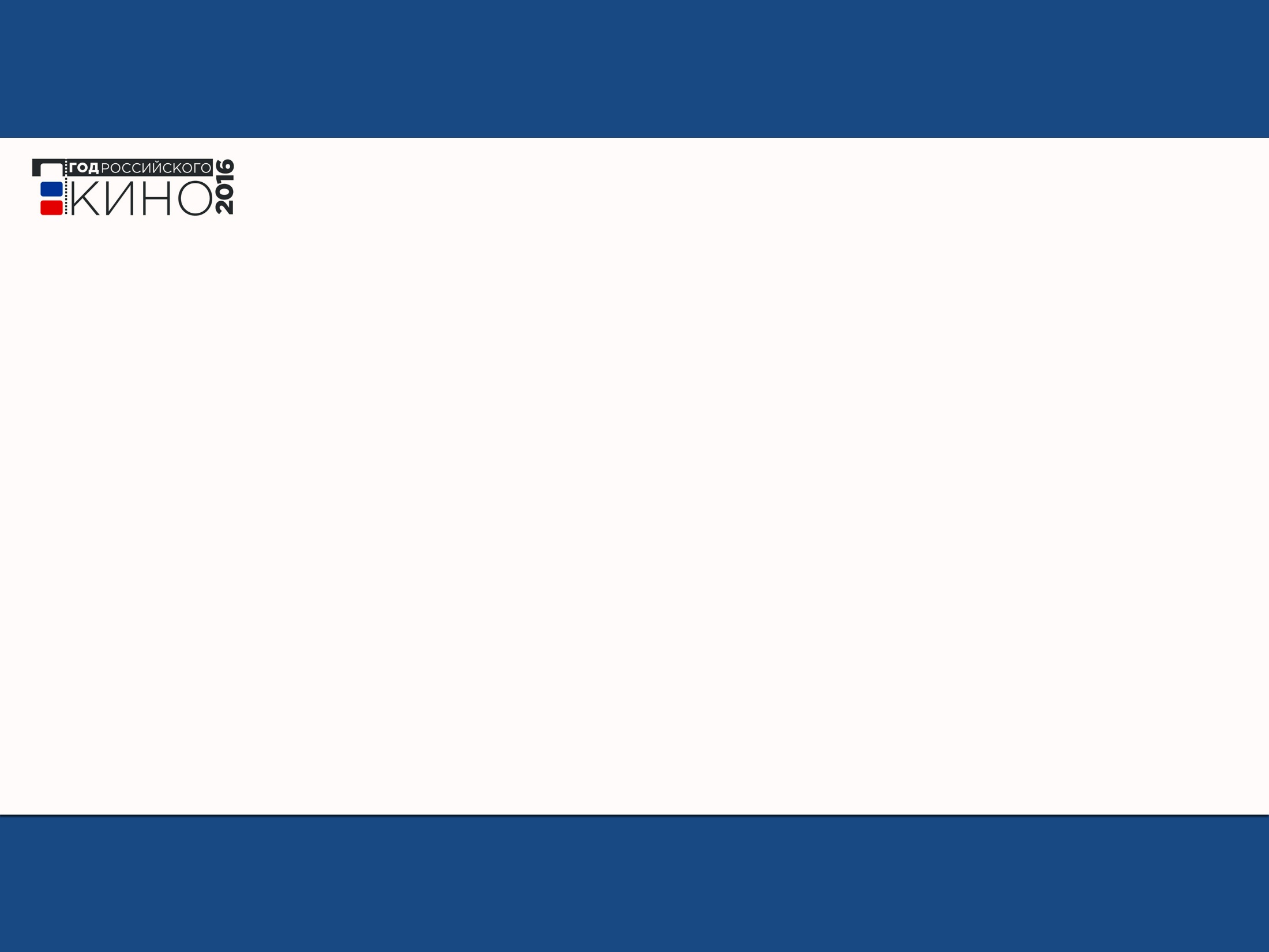 Основные вехи истории лицейского кинофестиваля
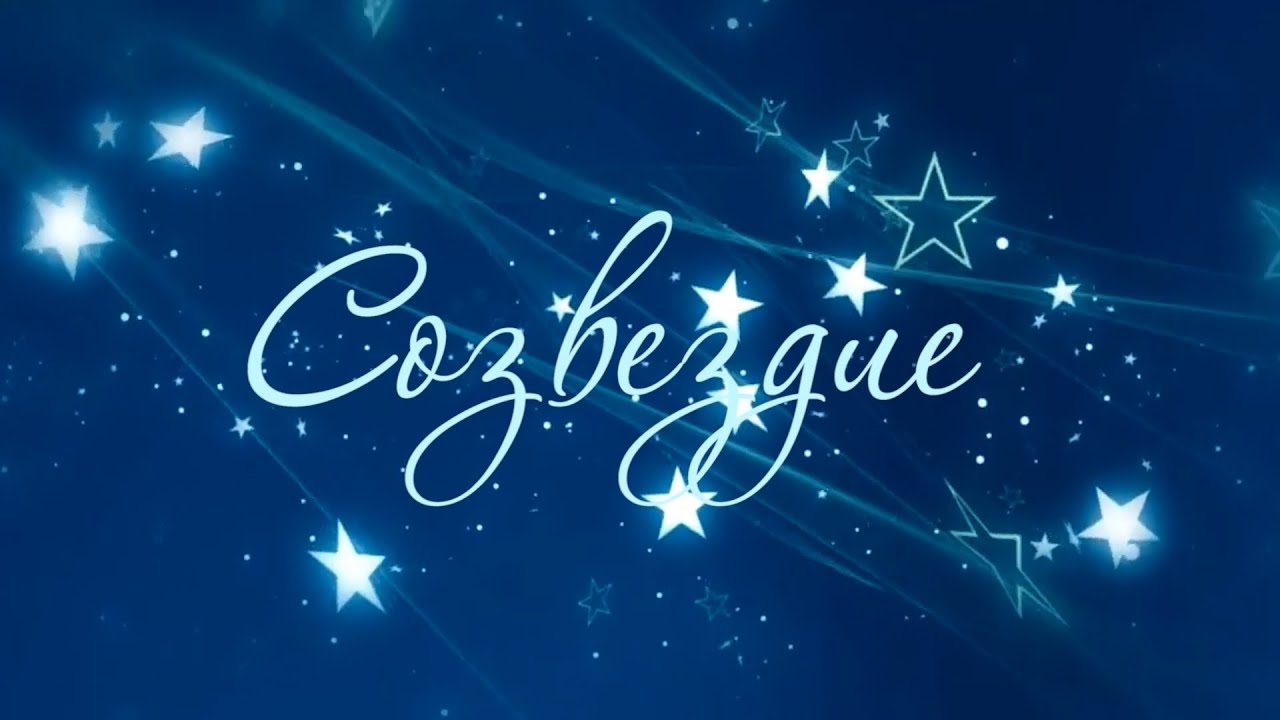 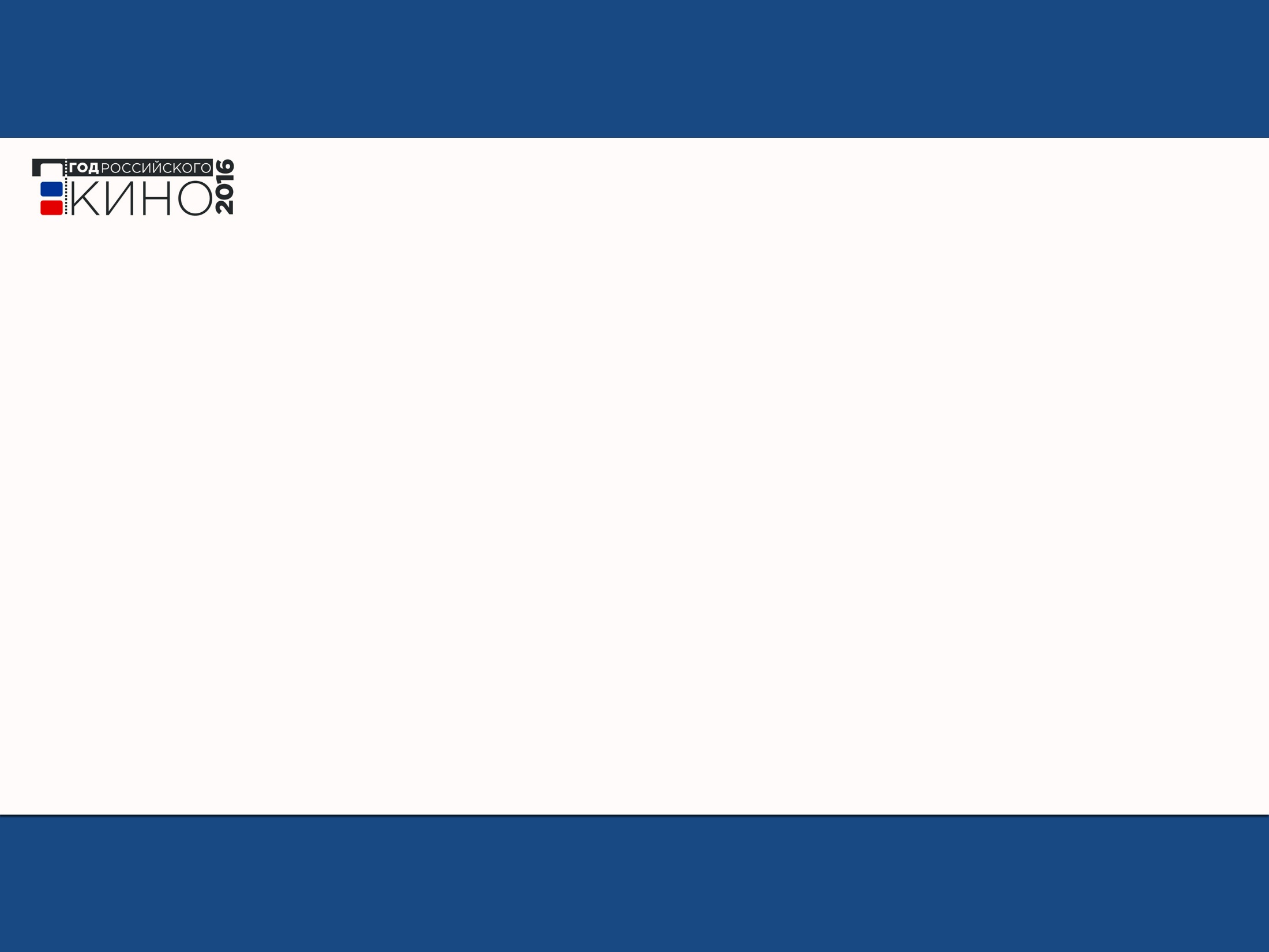 Основные вехи истории лицейского кинофестиваля
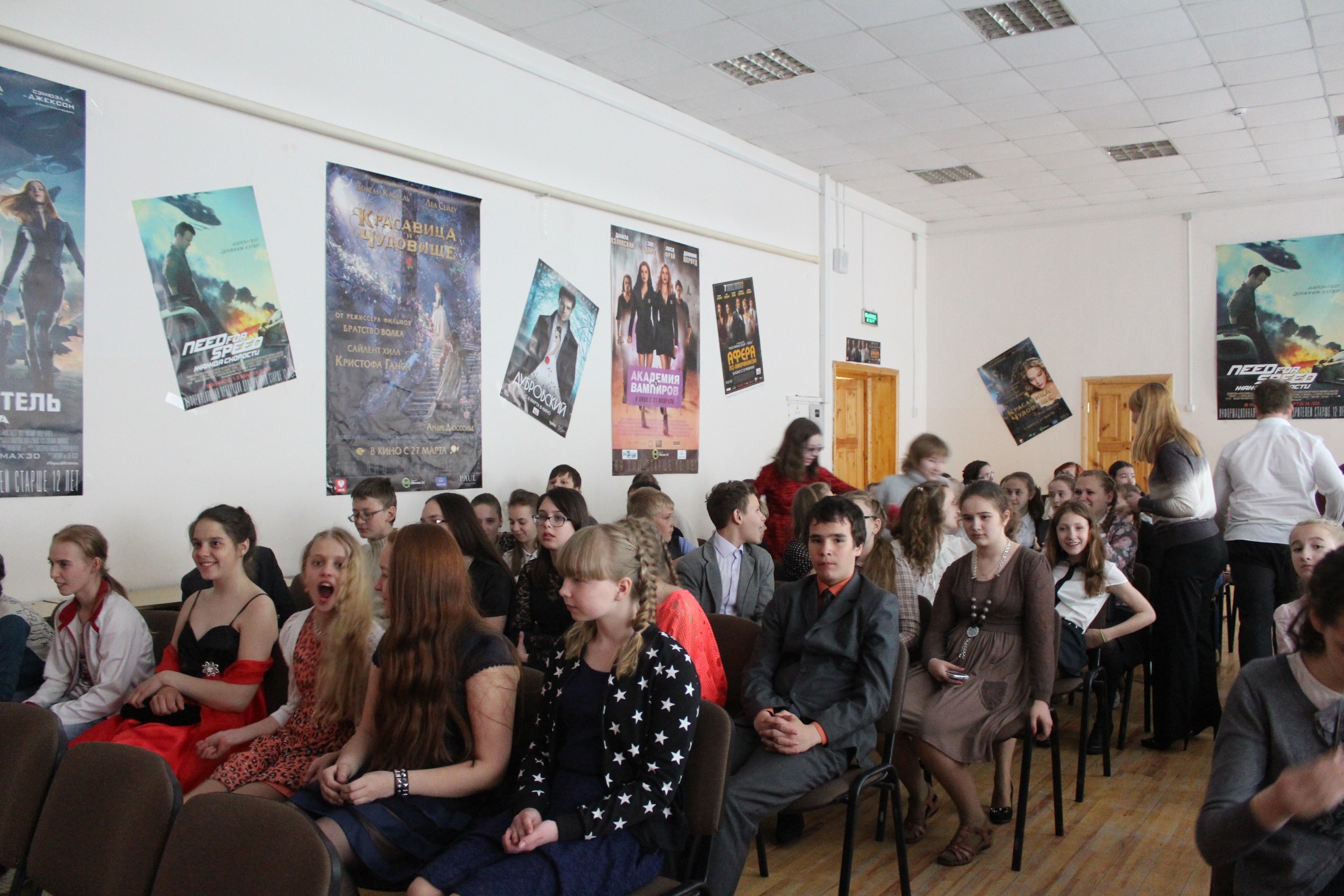 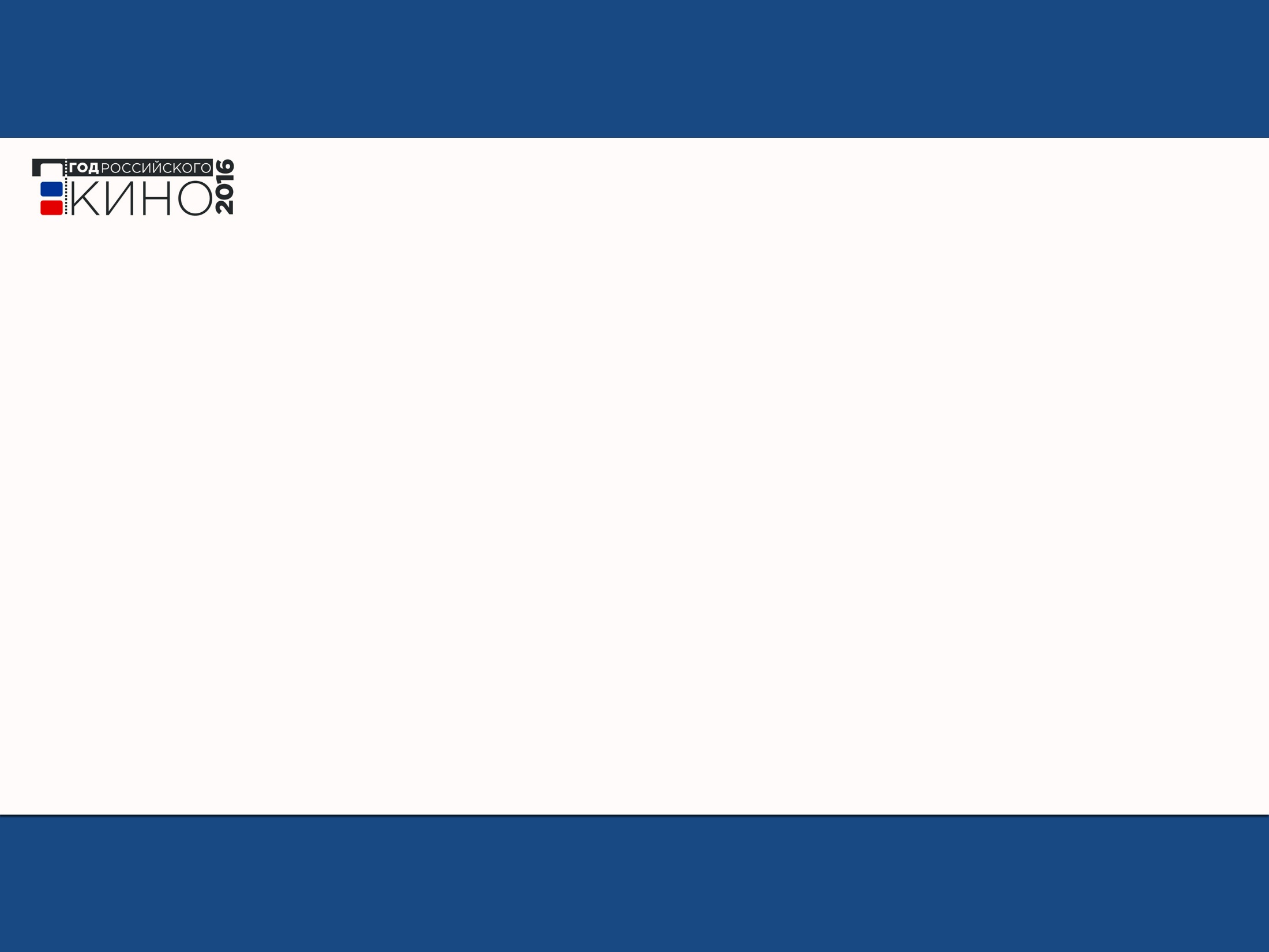 Основные вехи истории лицейского кинофестиваля
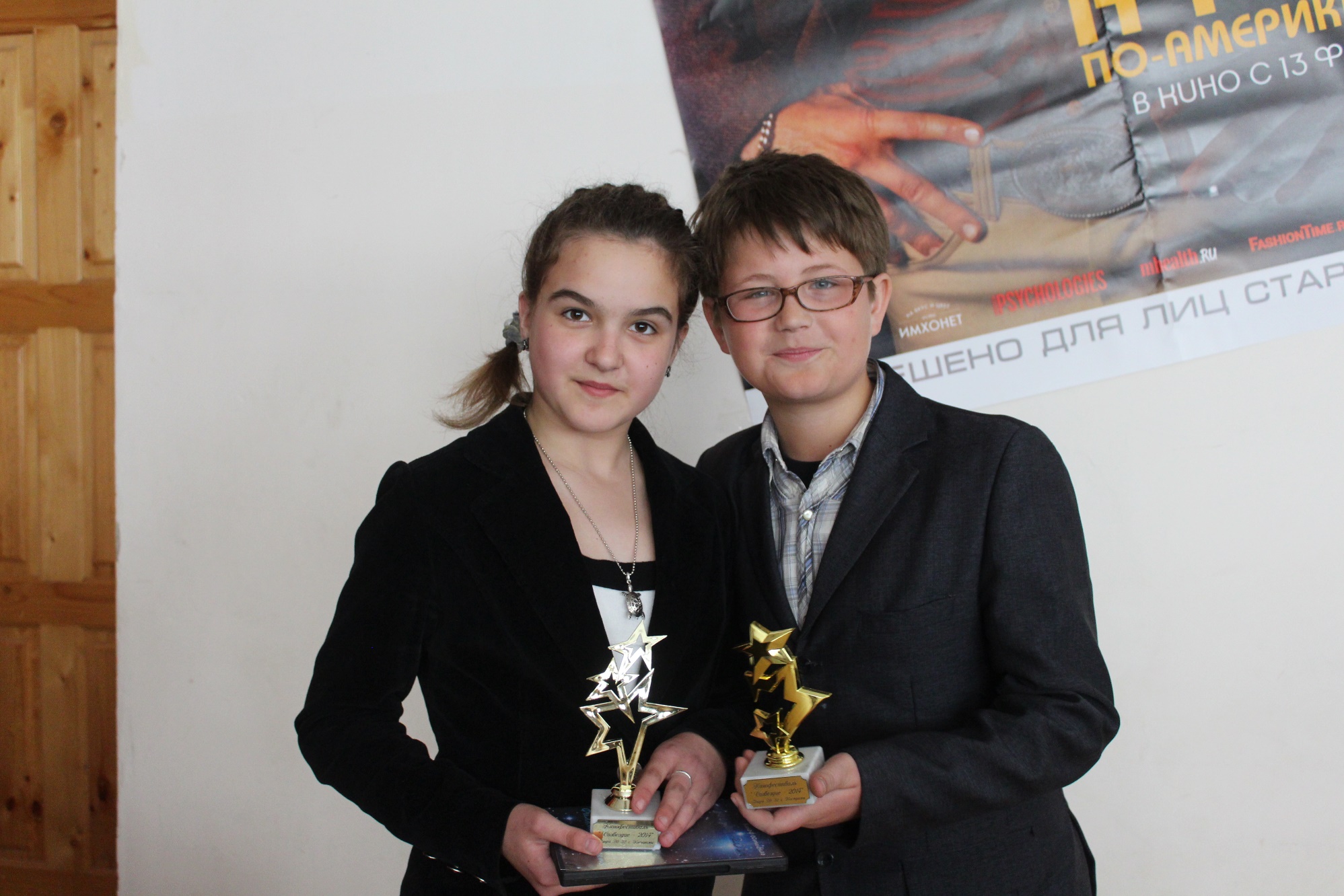 Основные вехи истории лицейского кинофестиваля
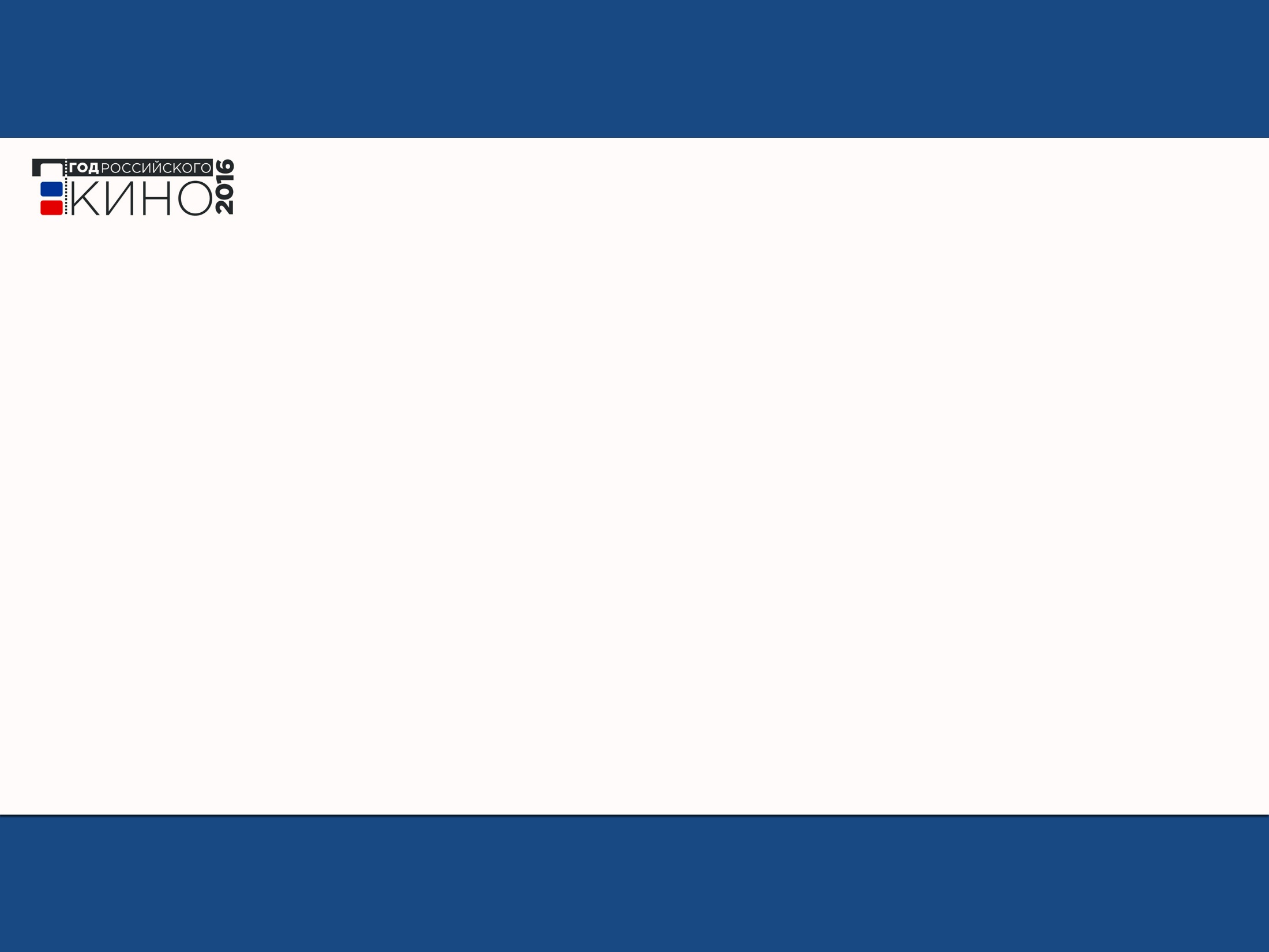 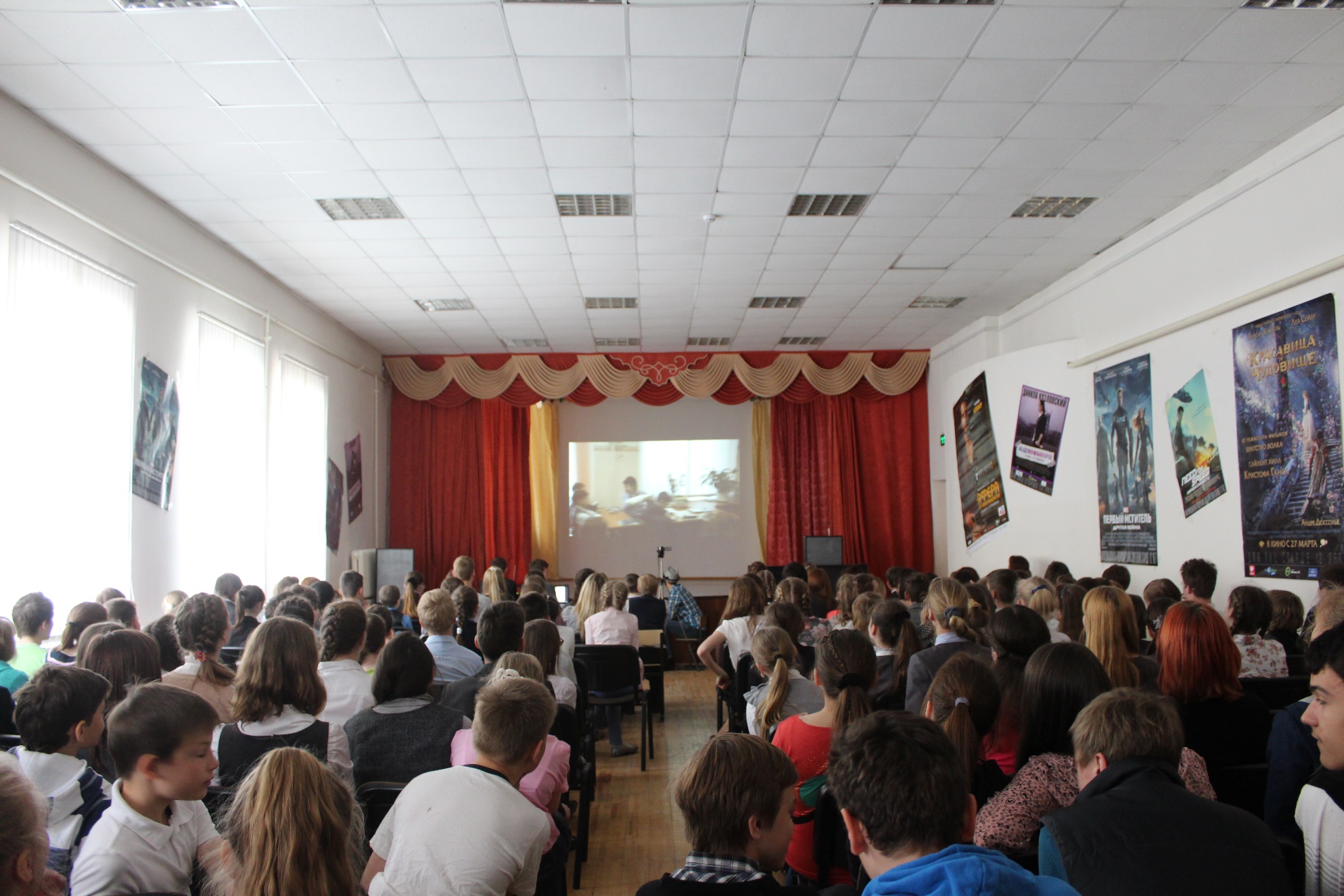 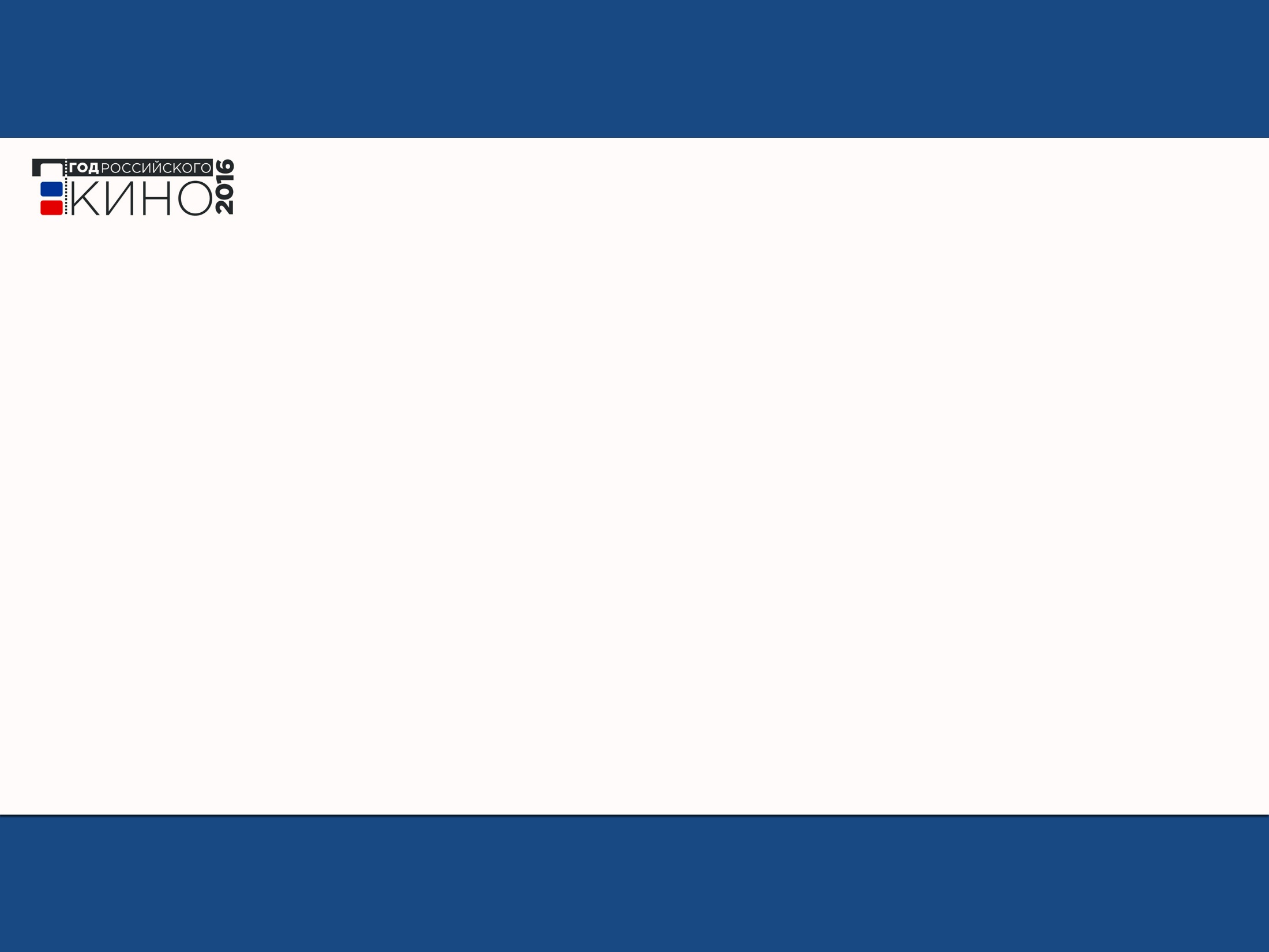 Основные вехи истории лицейского кинофестиваля
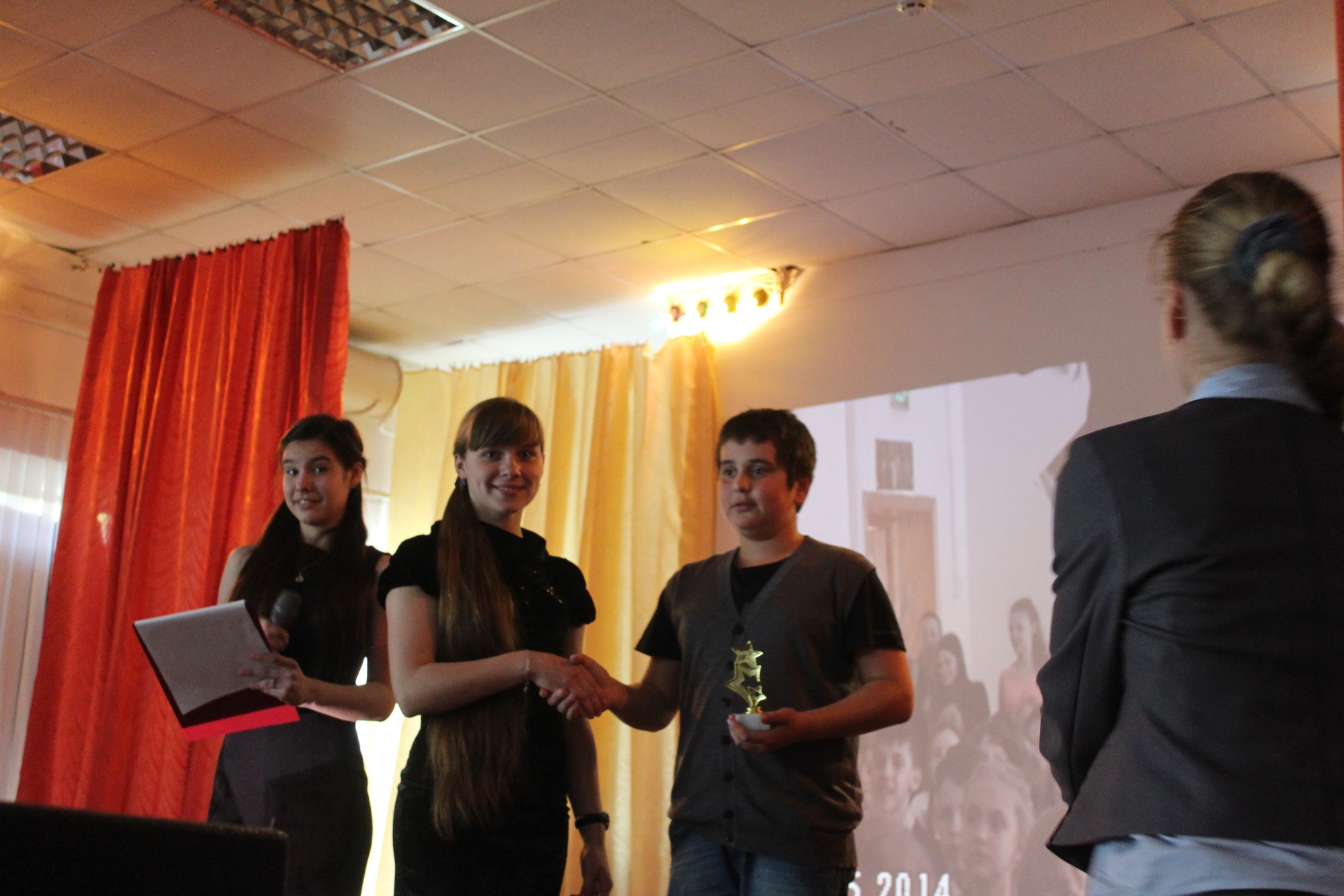 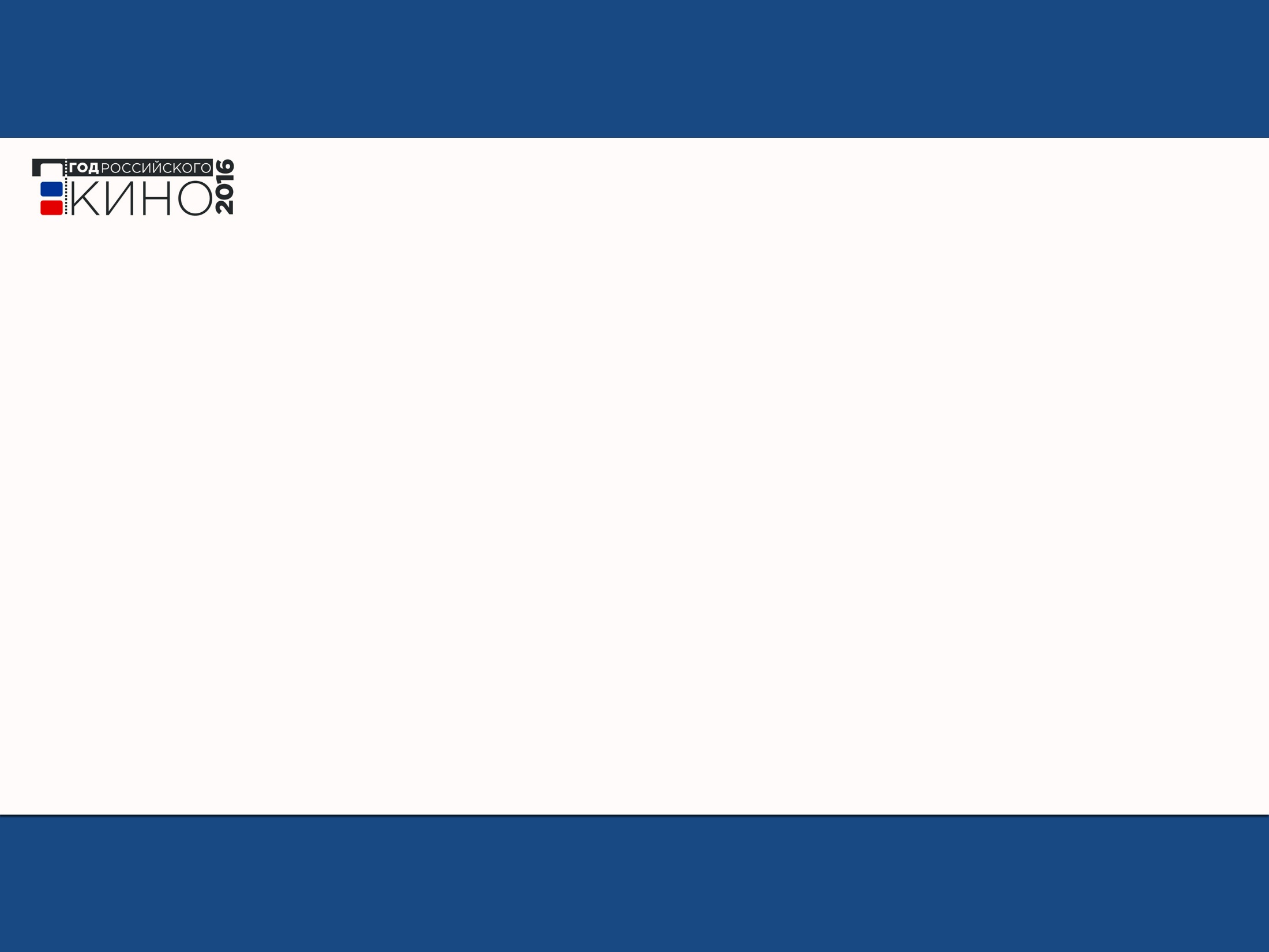 Межшкольный кинофестиваль «Созвездие» - деятельность в рамках муниципального проекта по созданию межшкольных ассоциаций
Цель проекта:
Привлечь подростков к новой форме взаимодействия – проведению кинофестиваля, обеспечить возможность развития творческих способностей каждого участника
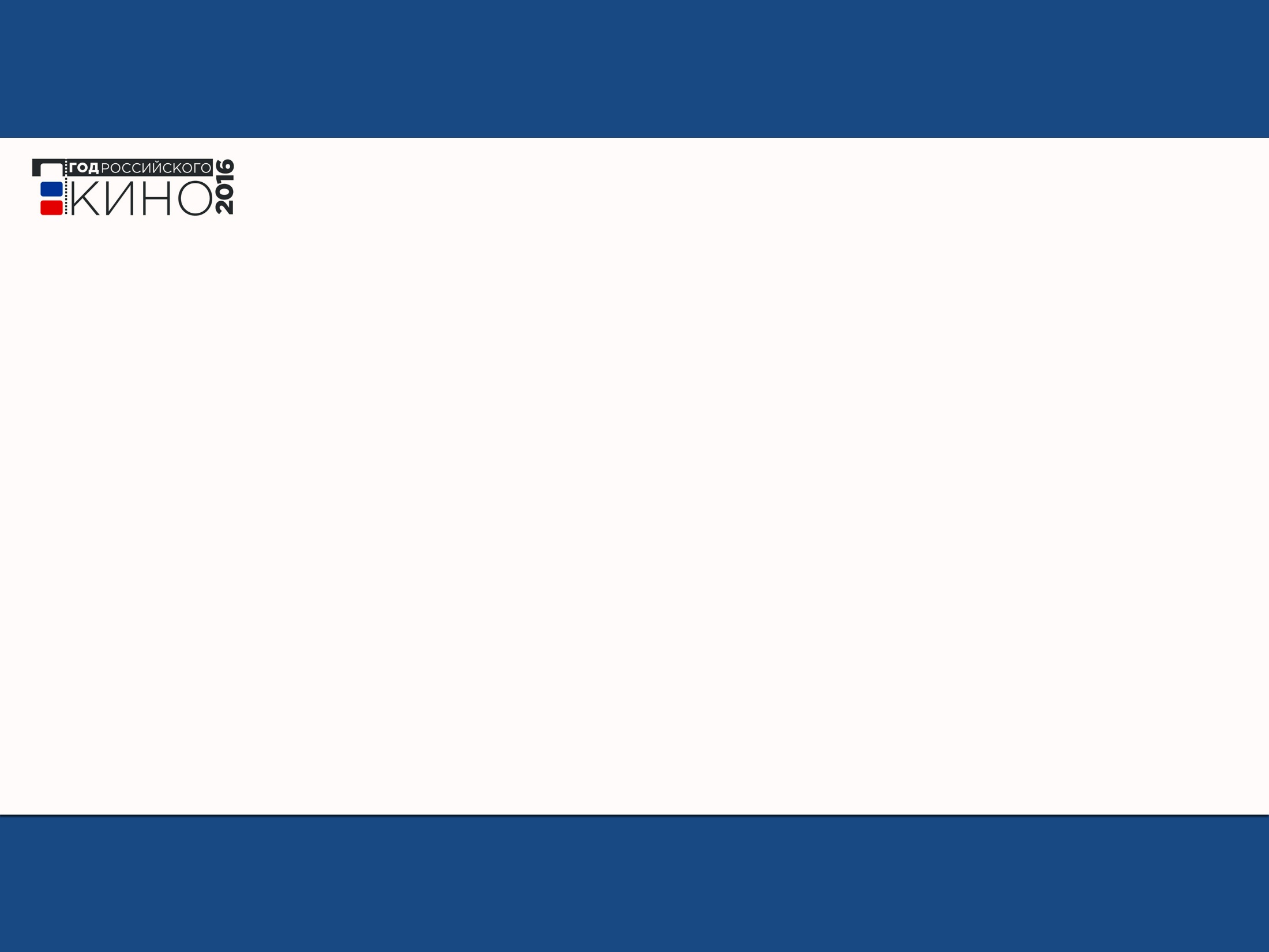 Межшкольный кинофестиваль «Созвездие» - деятельность в рамках муниципального проекта по созданию межшкольных ассоциаций
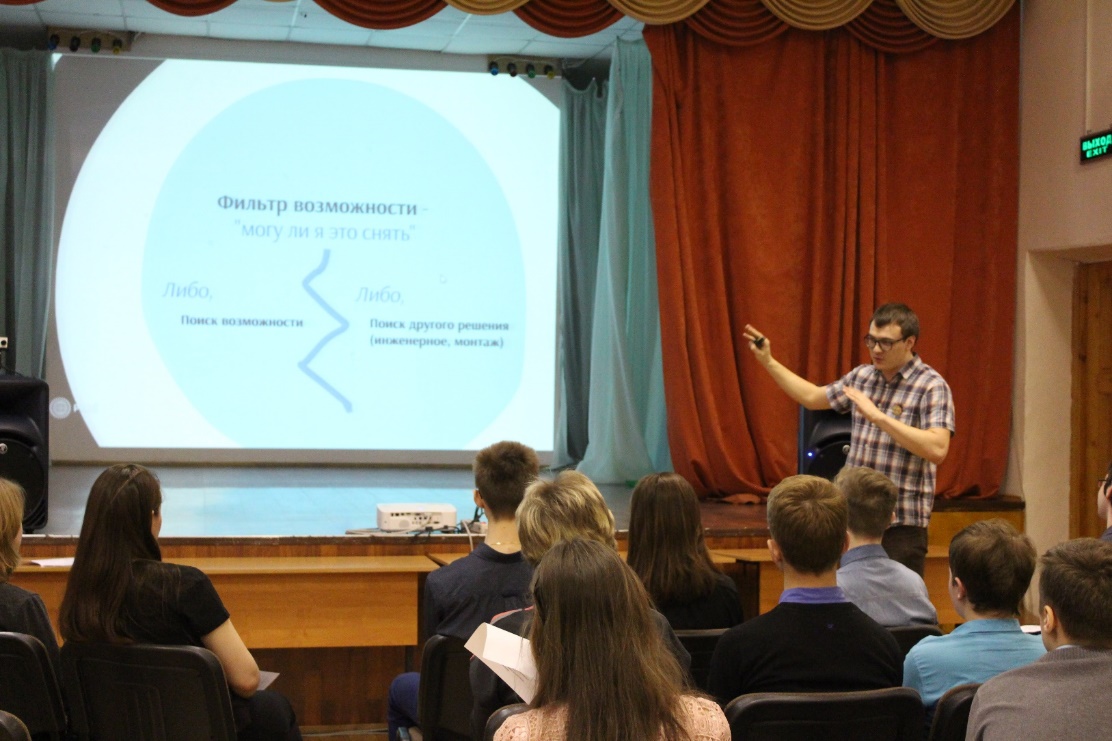 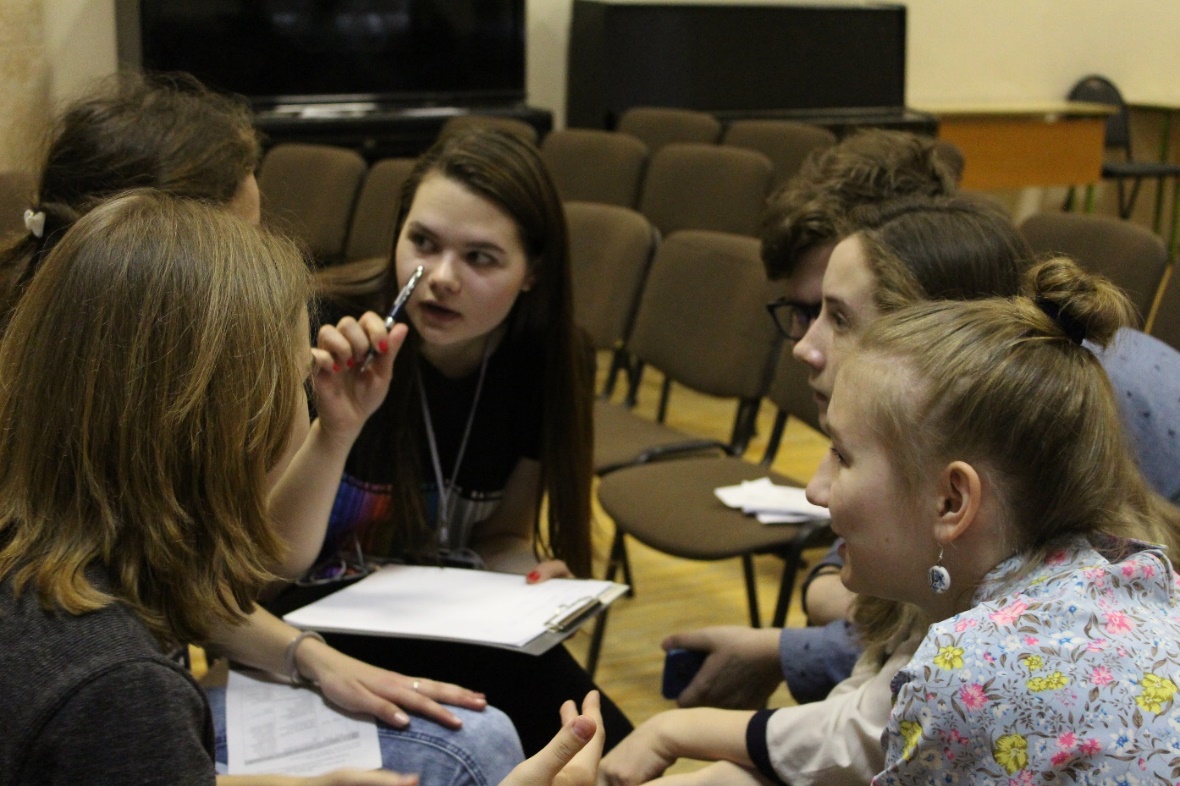 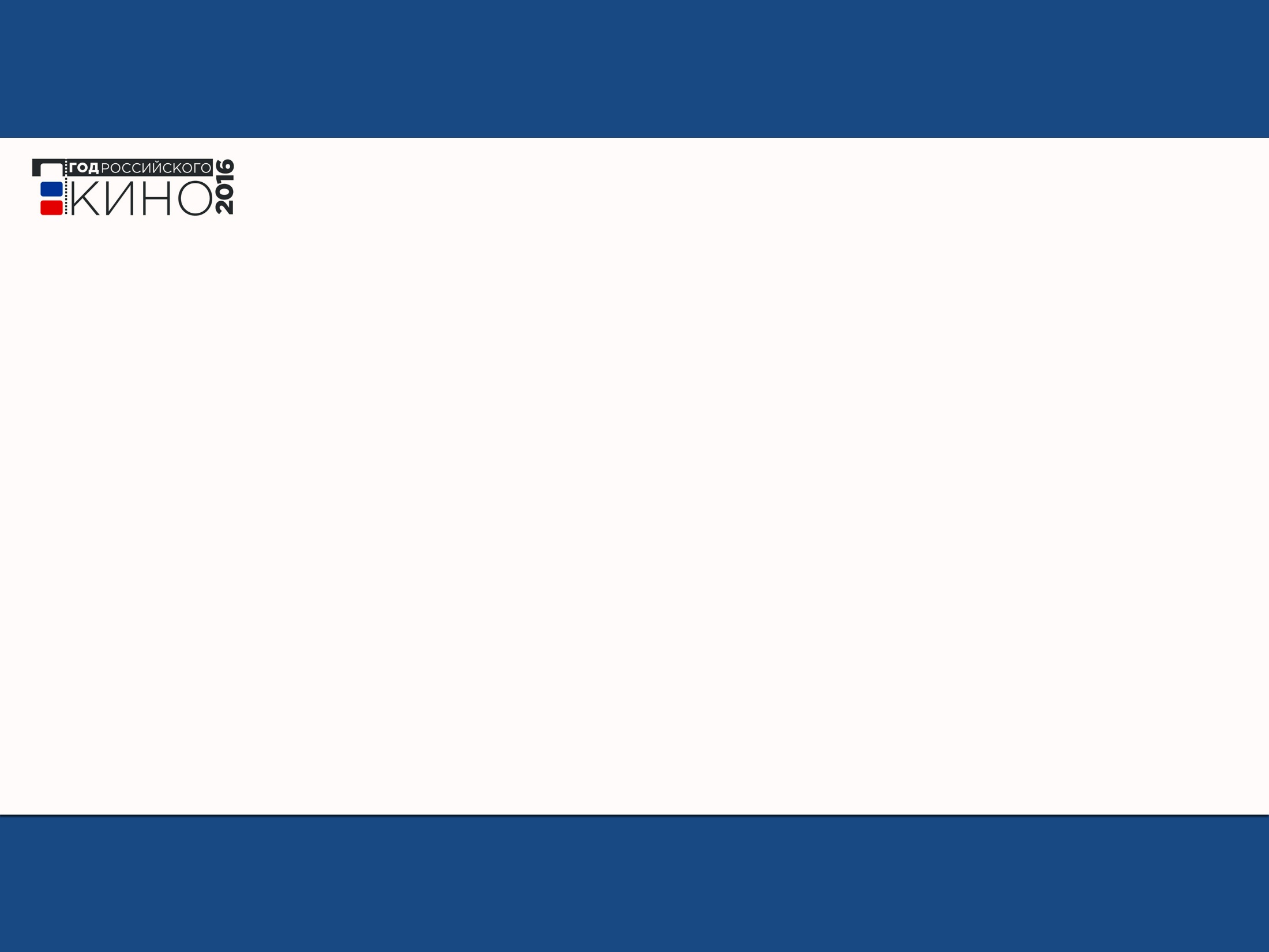 Межшкольный кинофестиваль «Созвездие» - деятельность в рамках муниципального проекта по созданию межшкольных ассоциаций
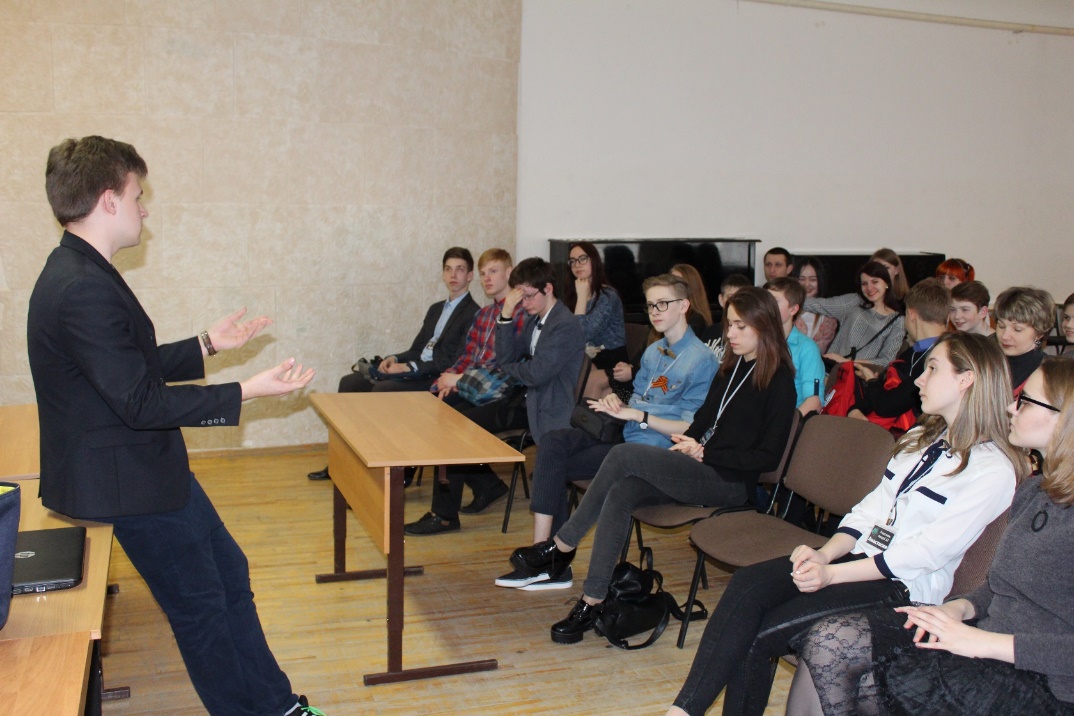 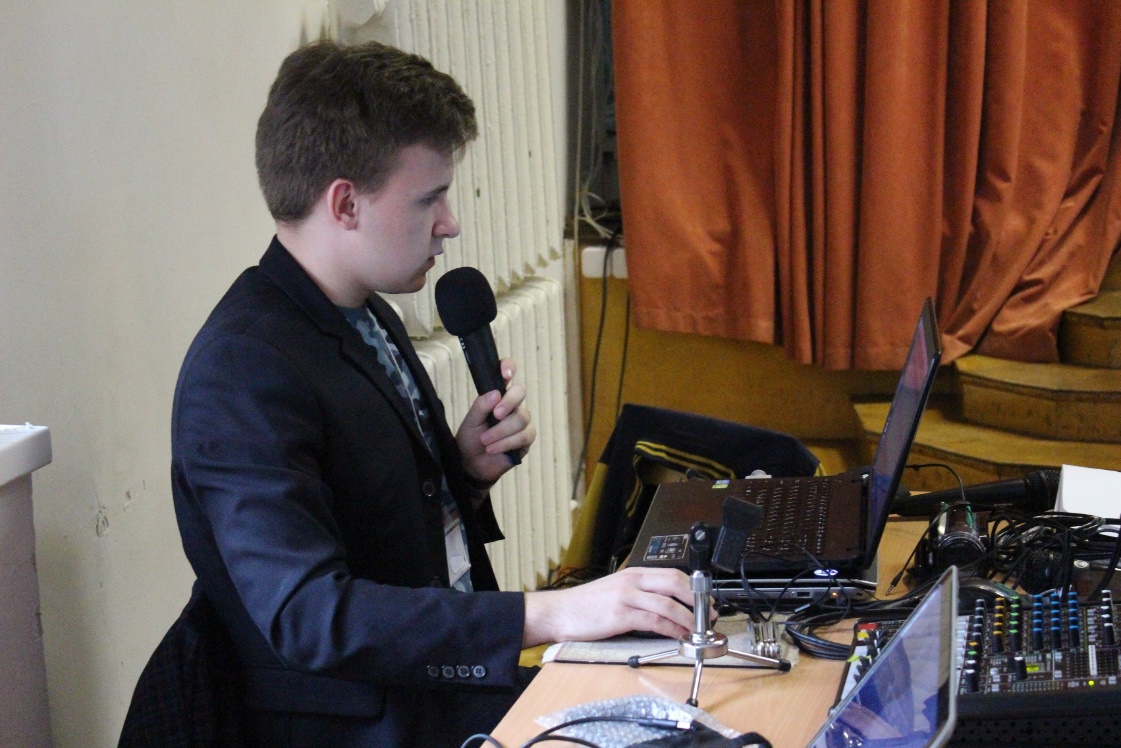 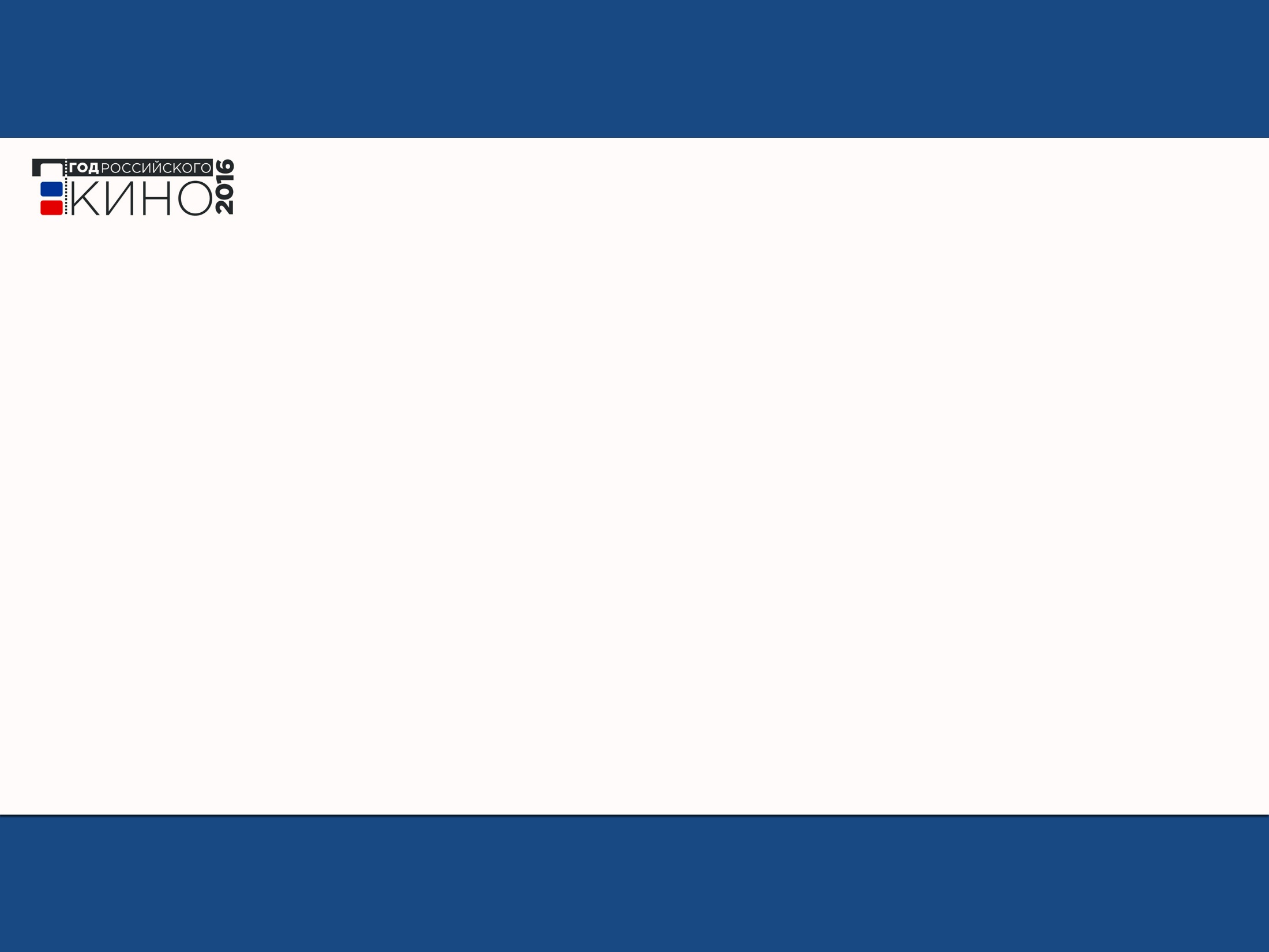 Межшкольный кинофестиваль «Созвездие» деятельность в рамках муниципального проекта по созданию межшкольных ассоциаций
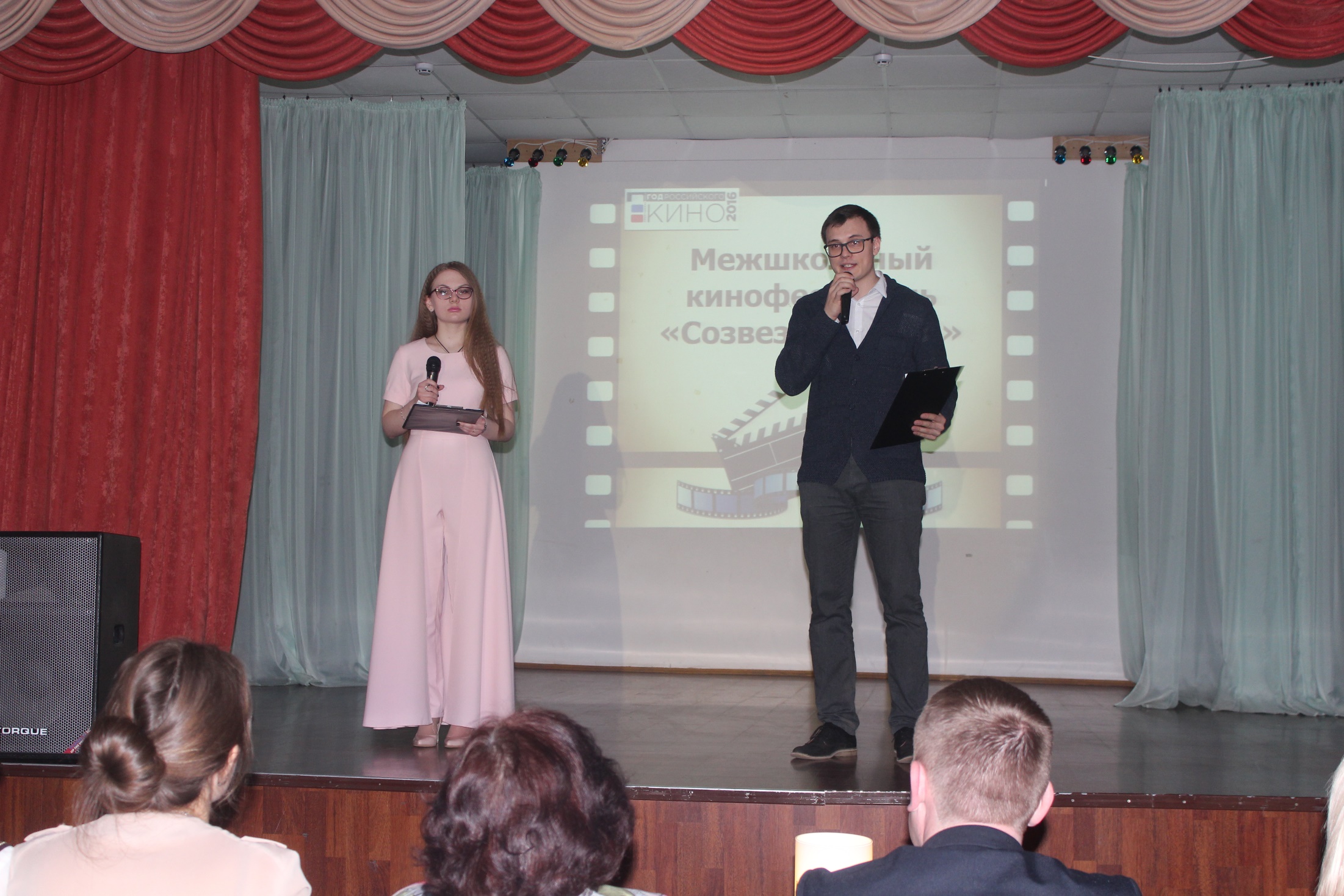 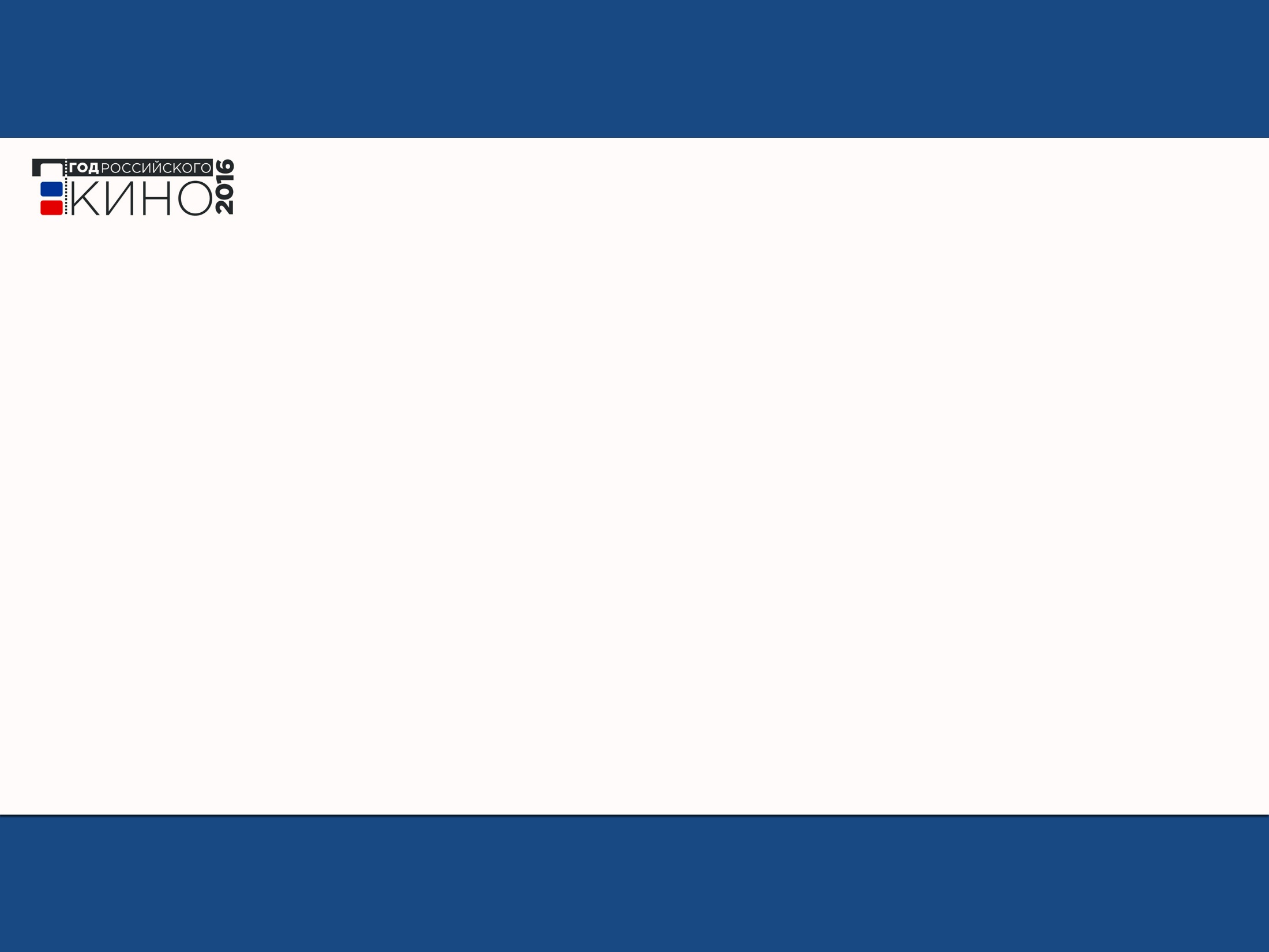 Межшкольный кинофестиваль «Созвездие»  деятельность в рамках муниципального проекта по созданию межшкольных ассоциаций
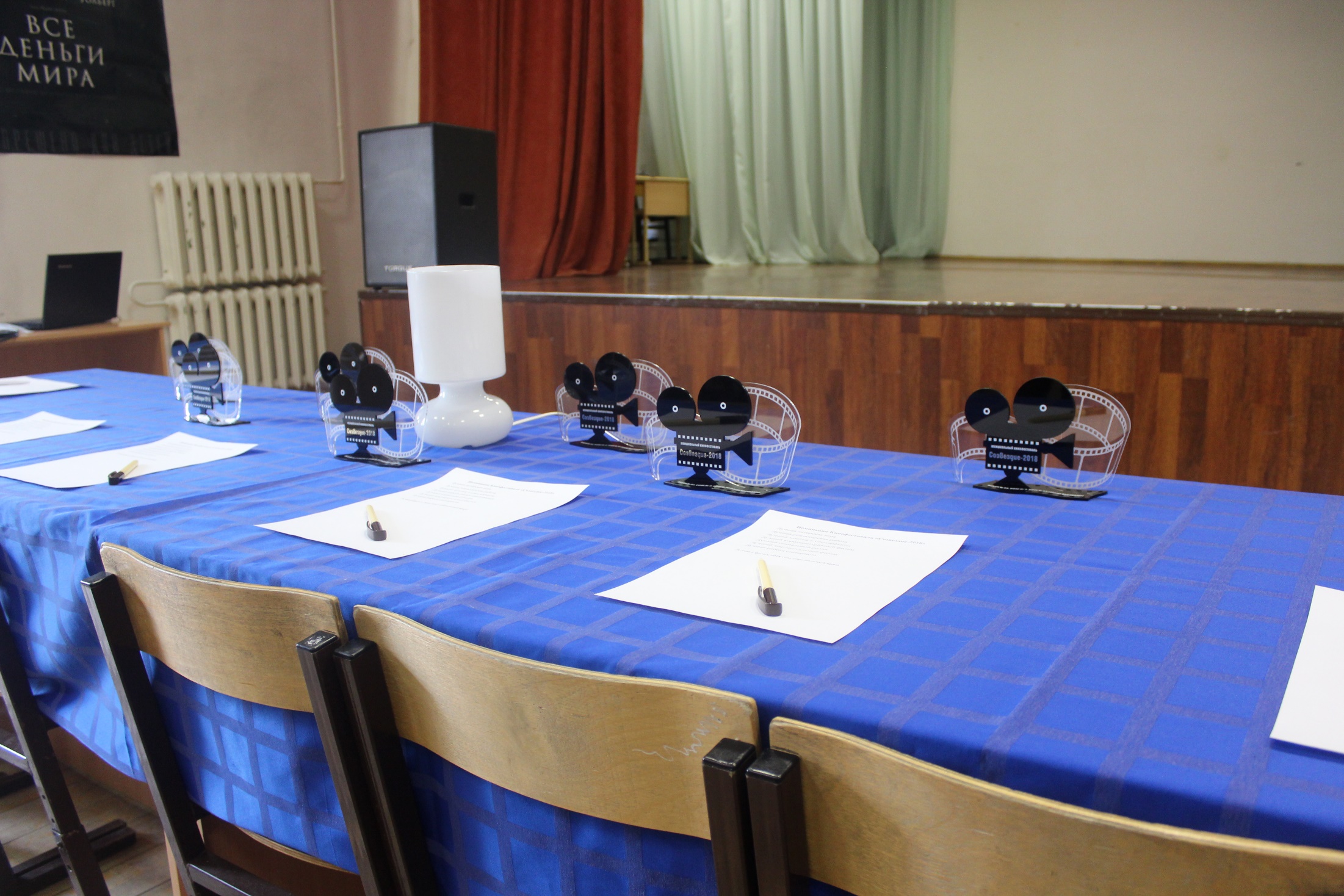 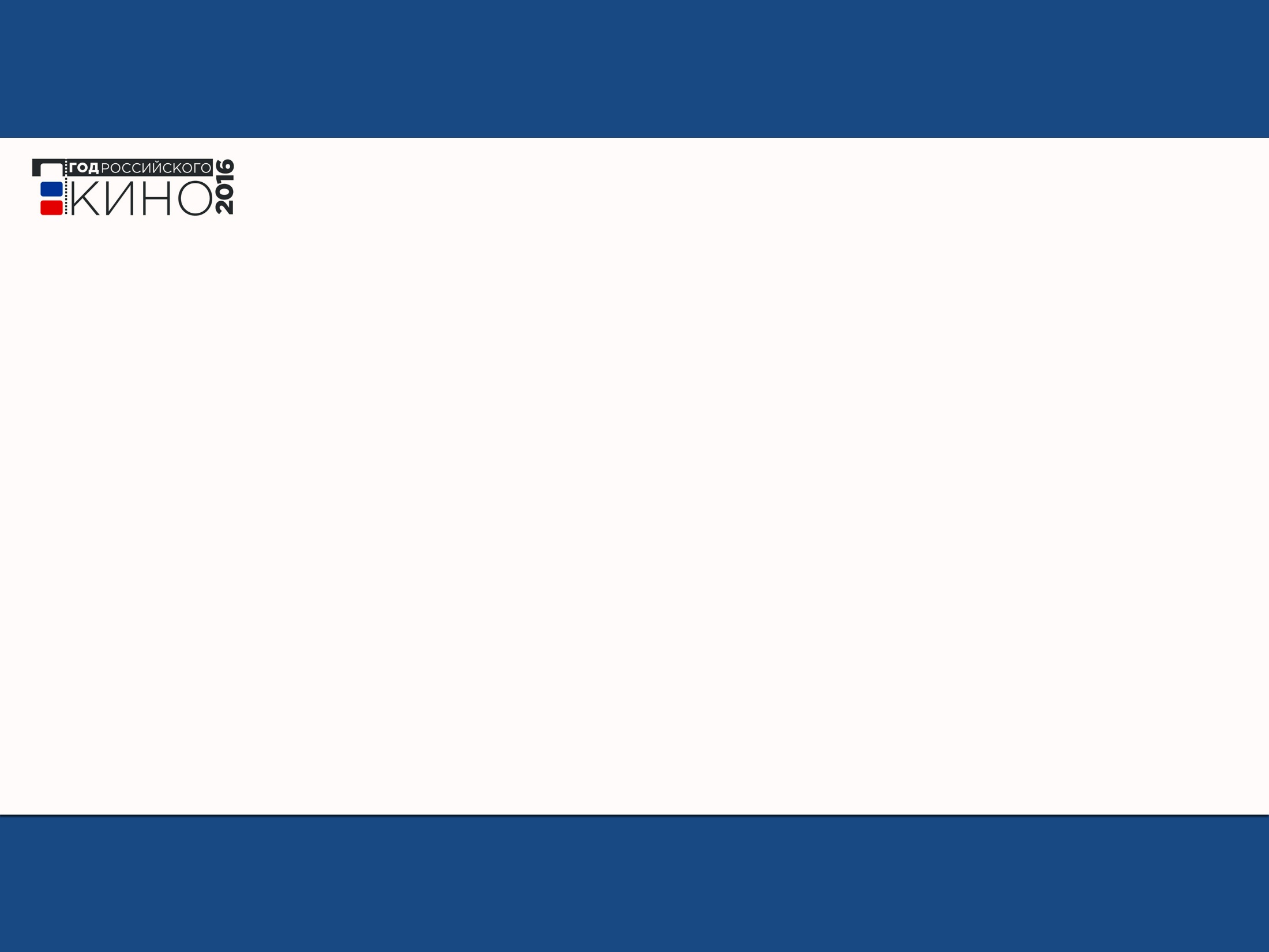 Межшкольный кинофестиваль «Созвездие»  деятельность в рамках муниципального проекта по созданию межшкольных ассоциаций
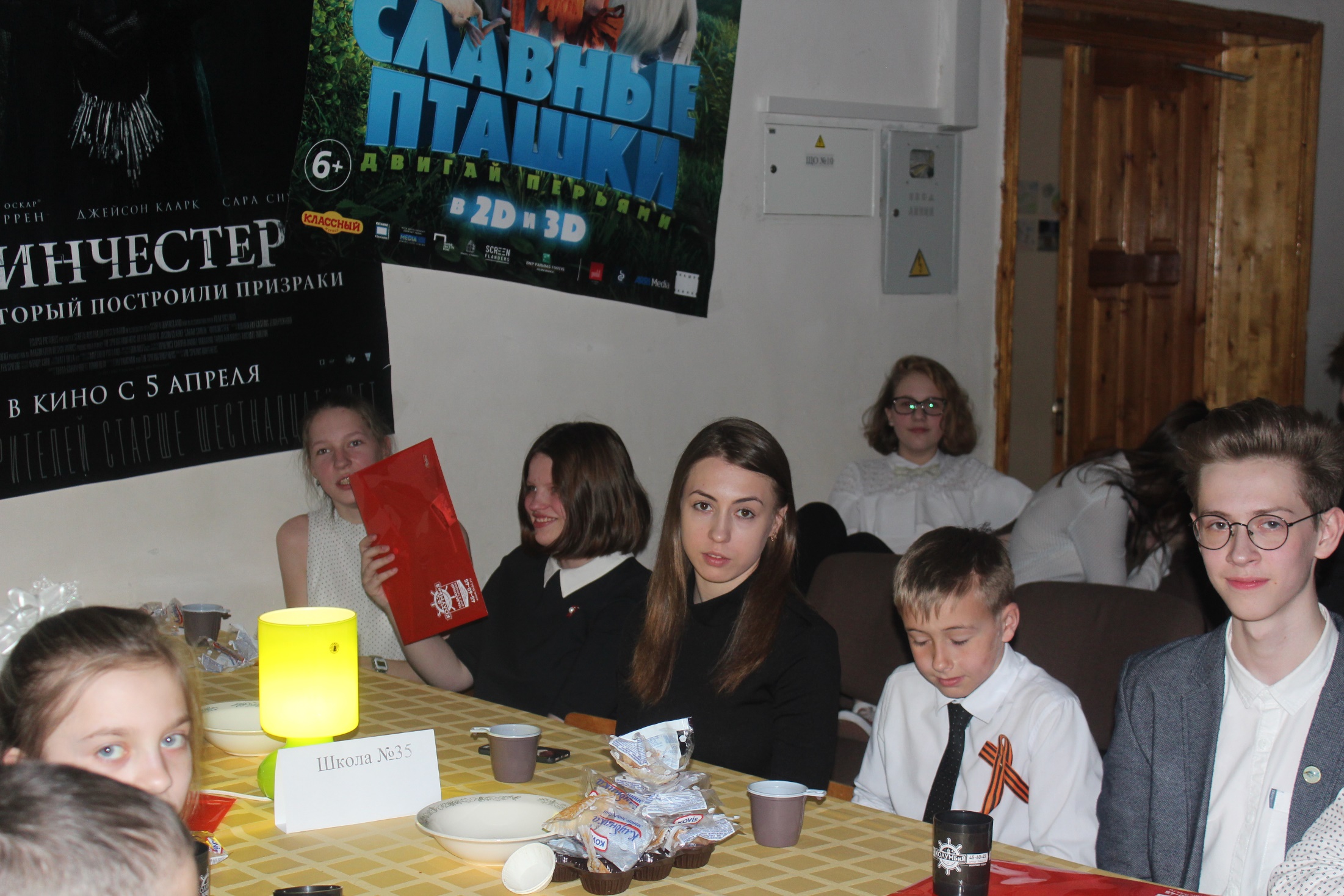 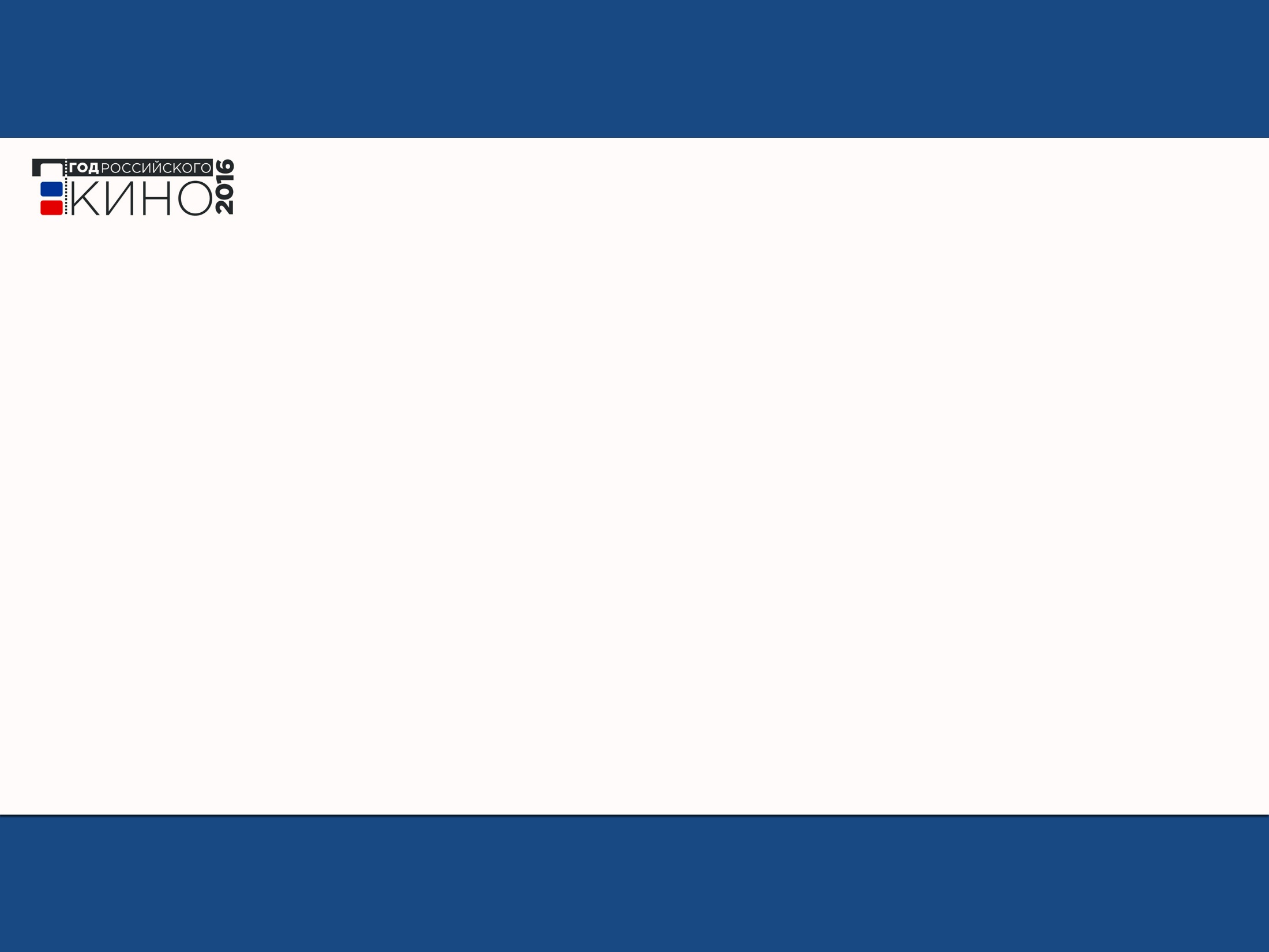 Межшкольный кинофестиваль «Созвездие»  деятельность в рамках муниципального проекта по созданию межшкольных ассоциаций
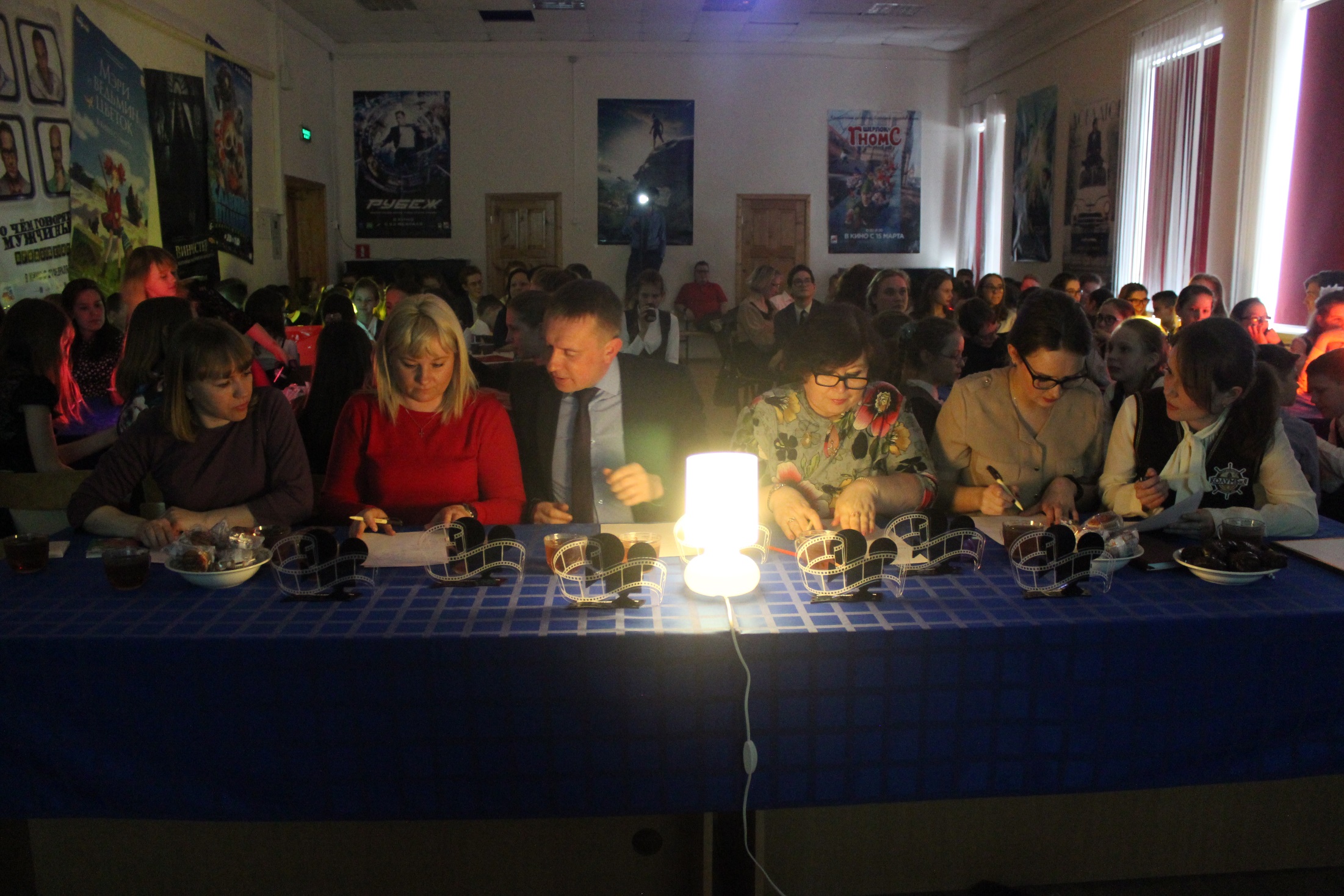 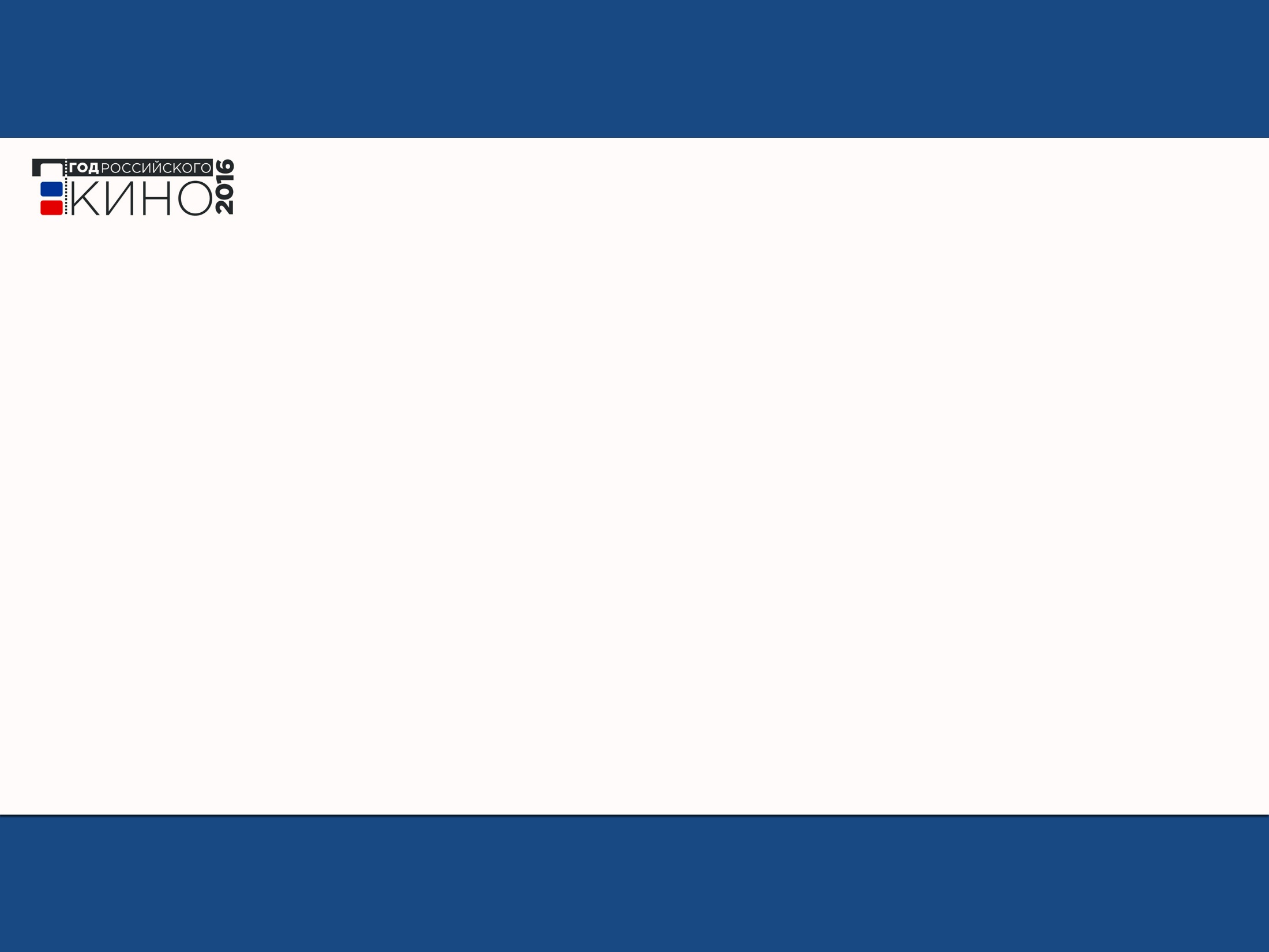 Межшкольный кинофестиваль «Созвездие» - деятельность в рамках муниципального проекта по созданию межшкольных ассоциаций
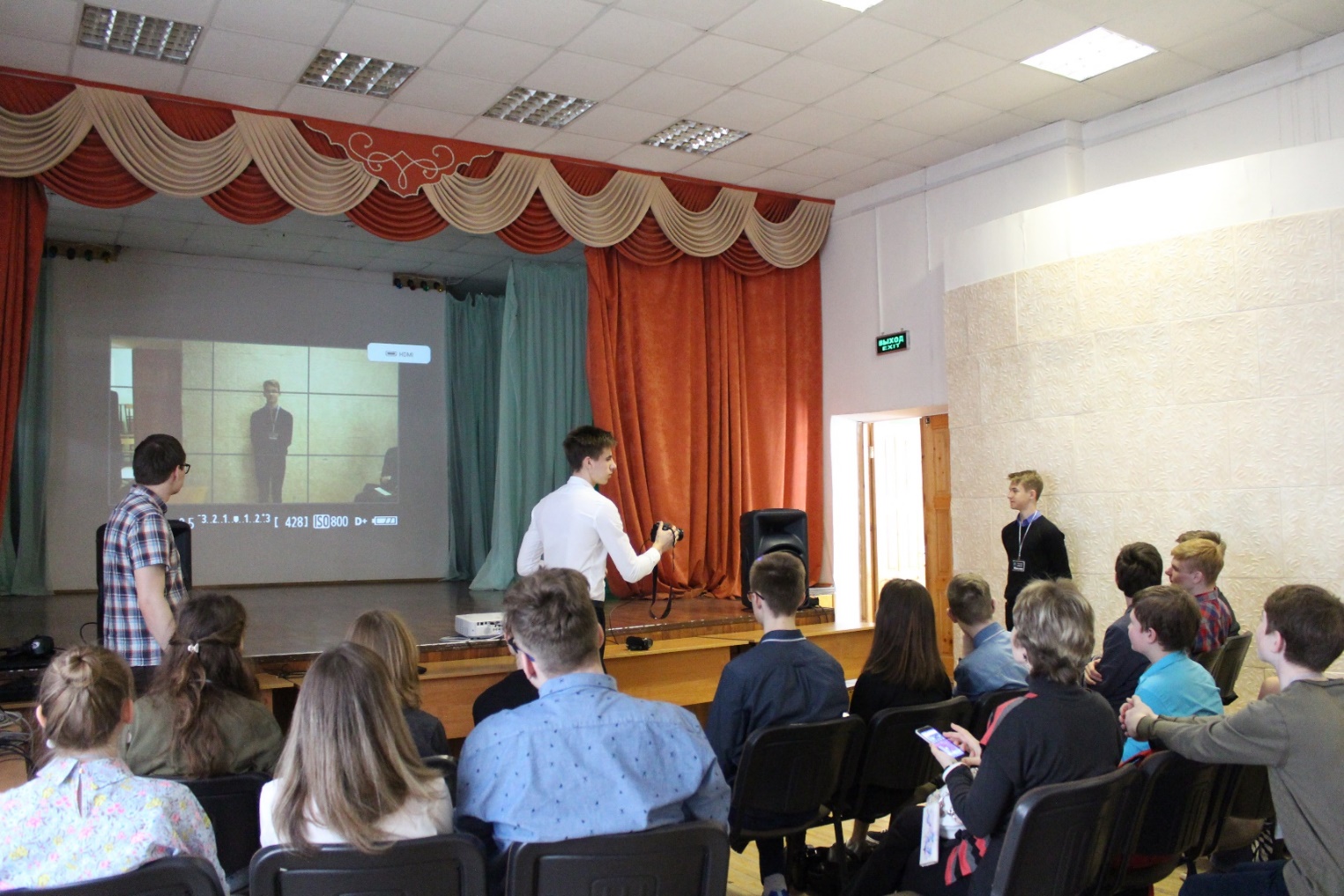 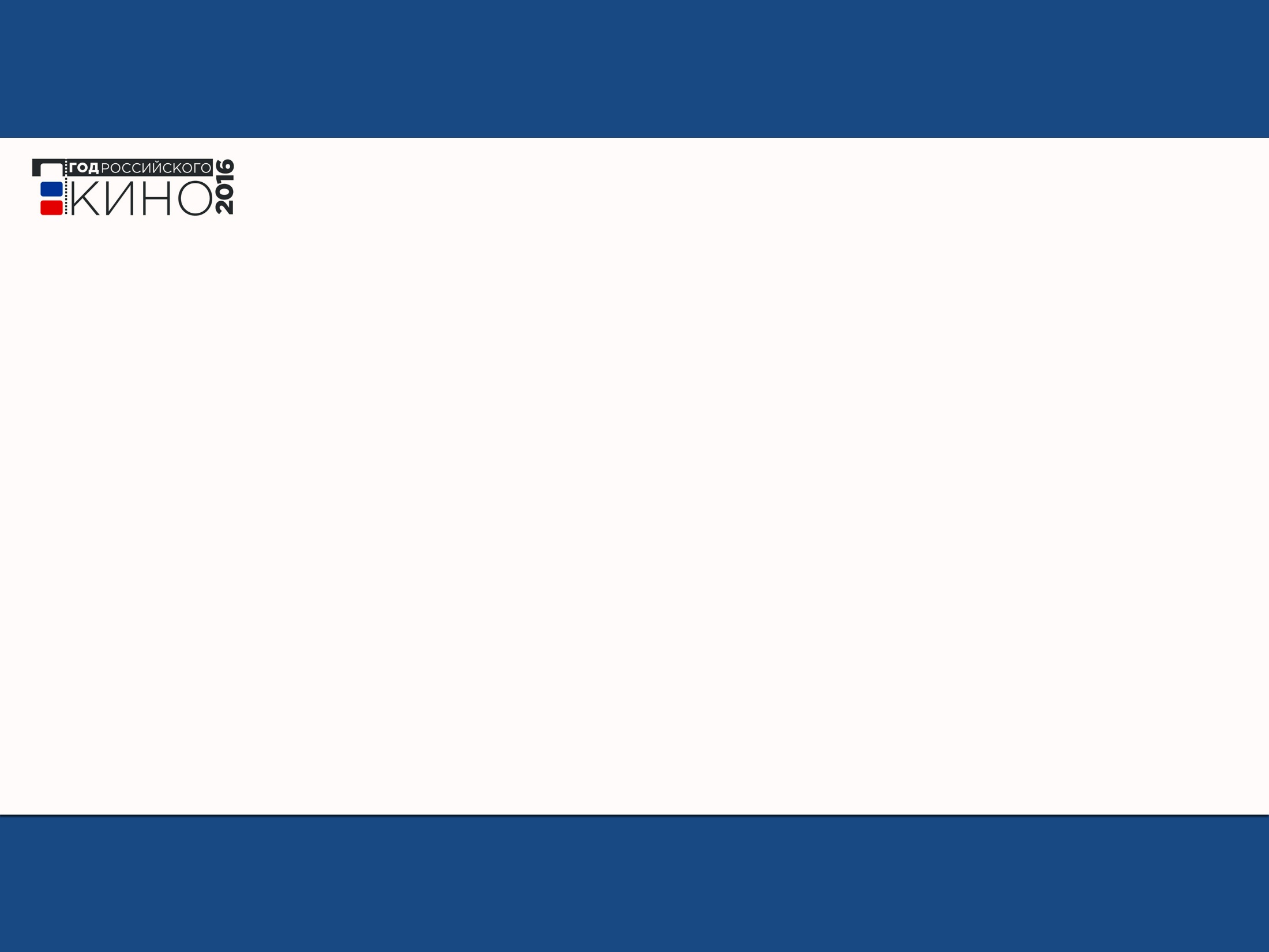 Образовательный кинопроект «Нескучная наука»
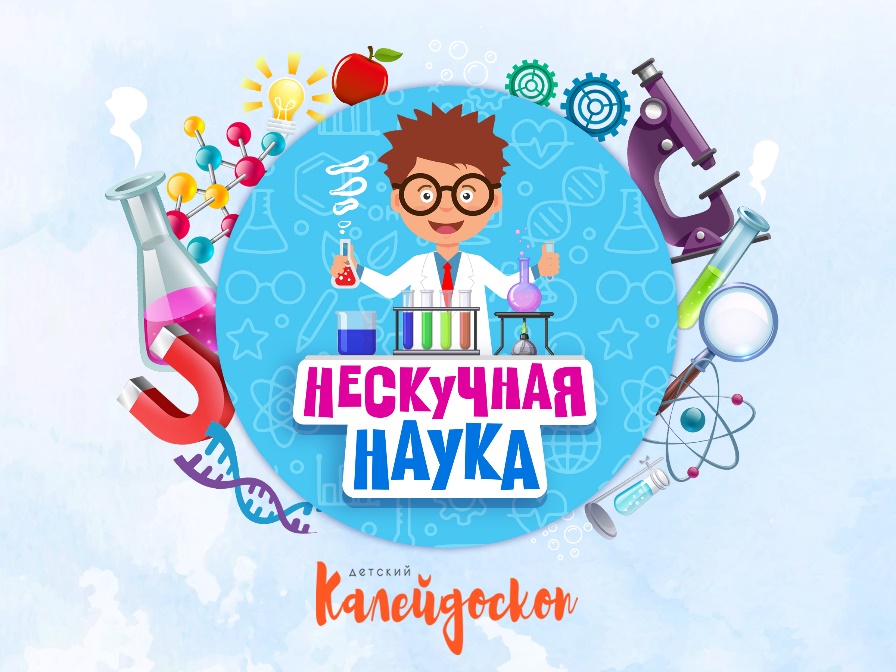 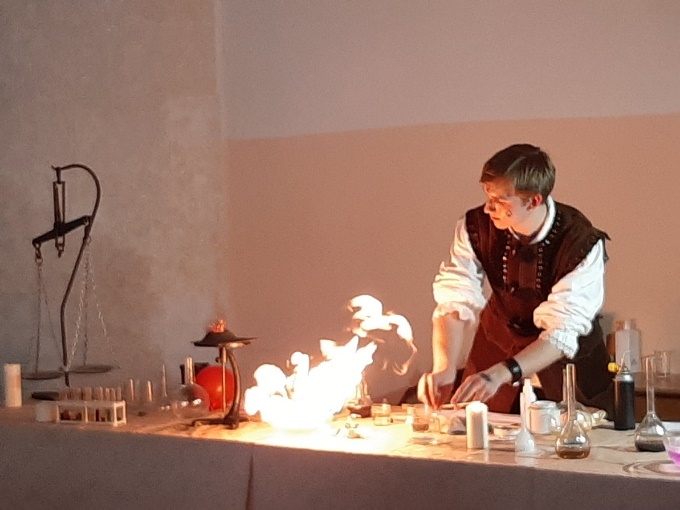 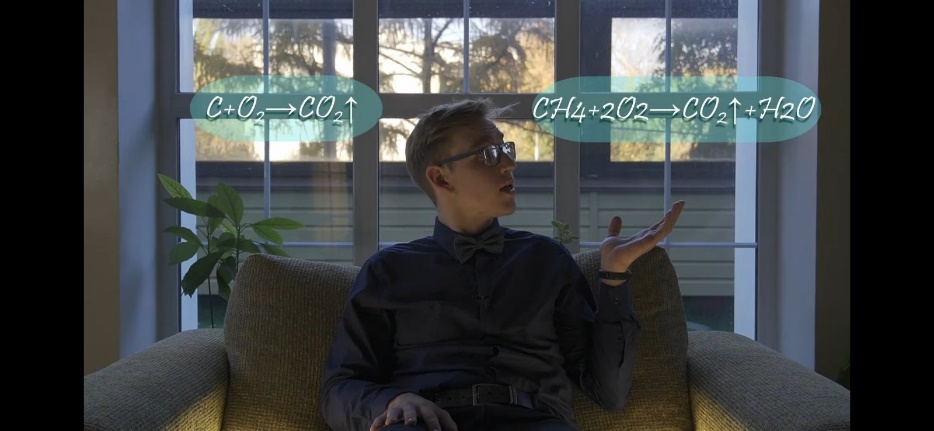 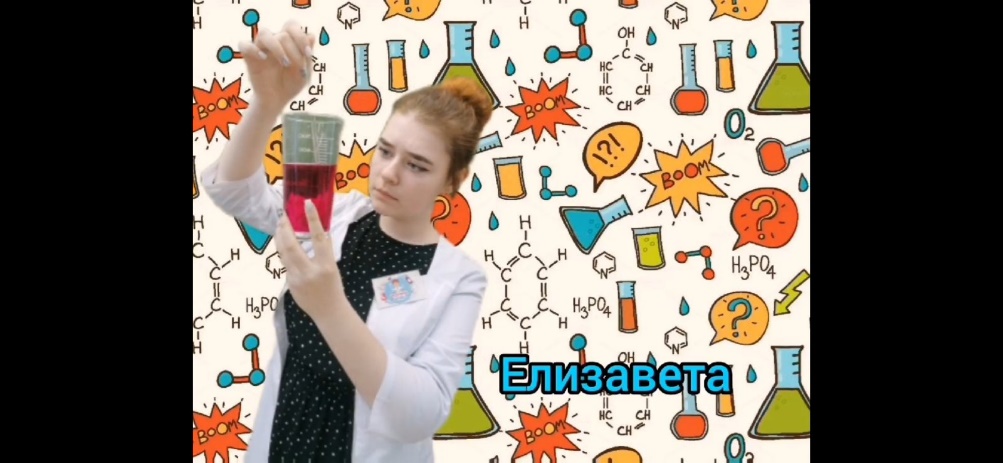 Видеоблог
Научное шоу
Выпуск программы
Знакомство младших школьников с удивительным миром веществ и явлений вокруг нас
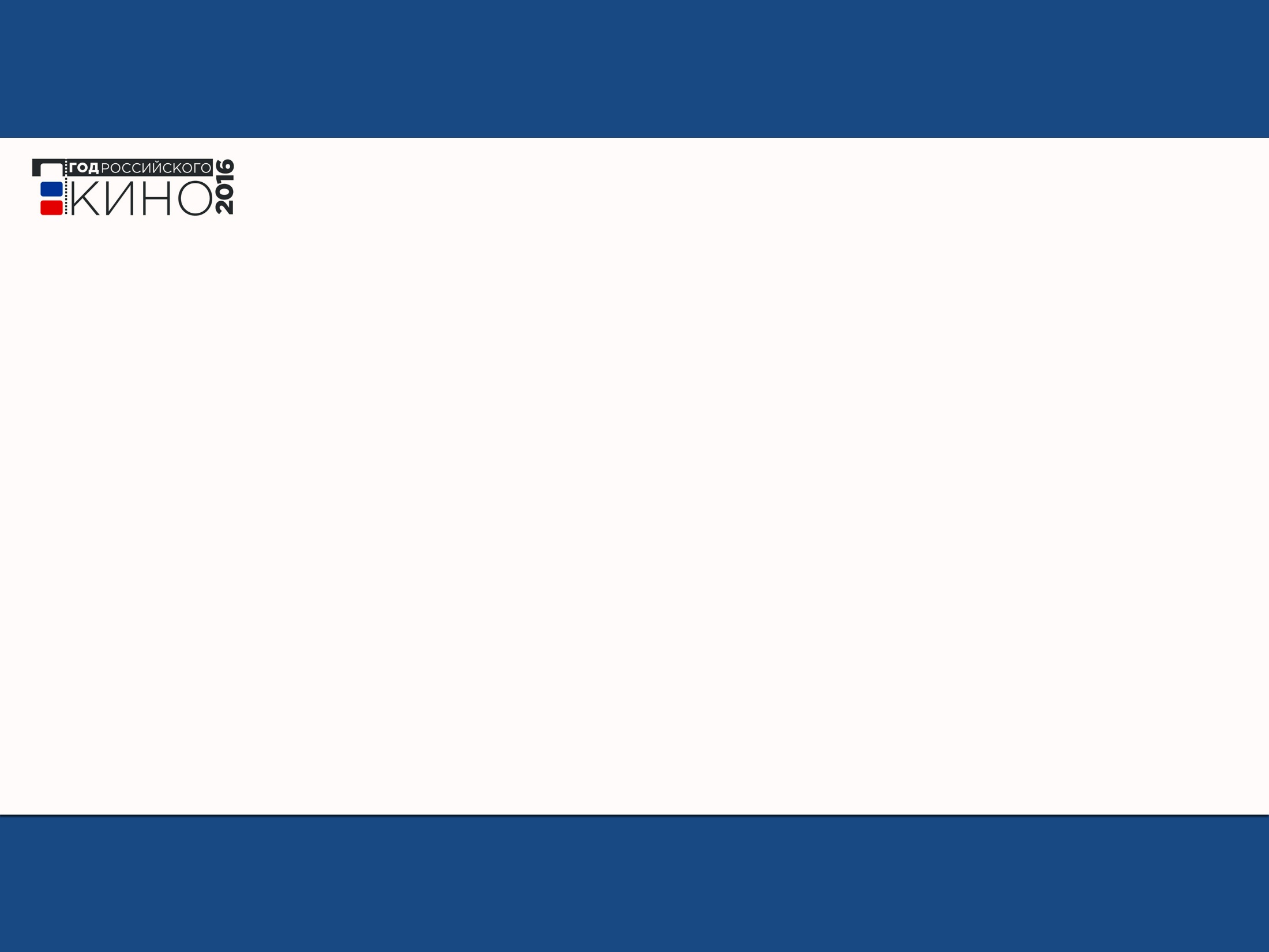 Образовательный кинопроект «Нескучная наука»
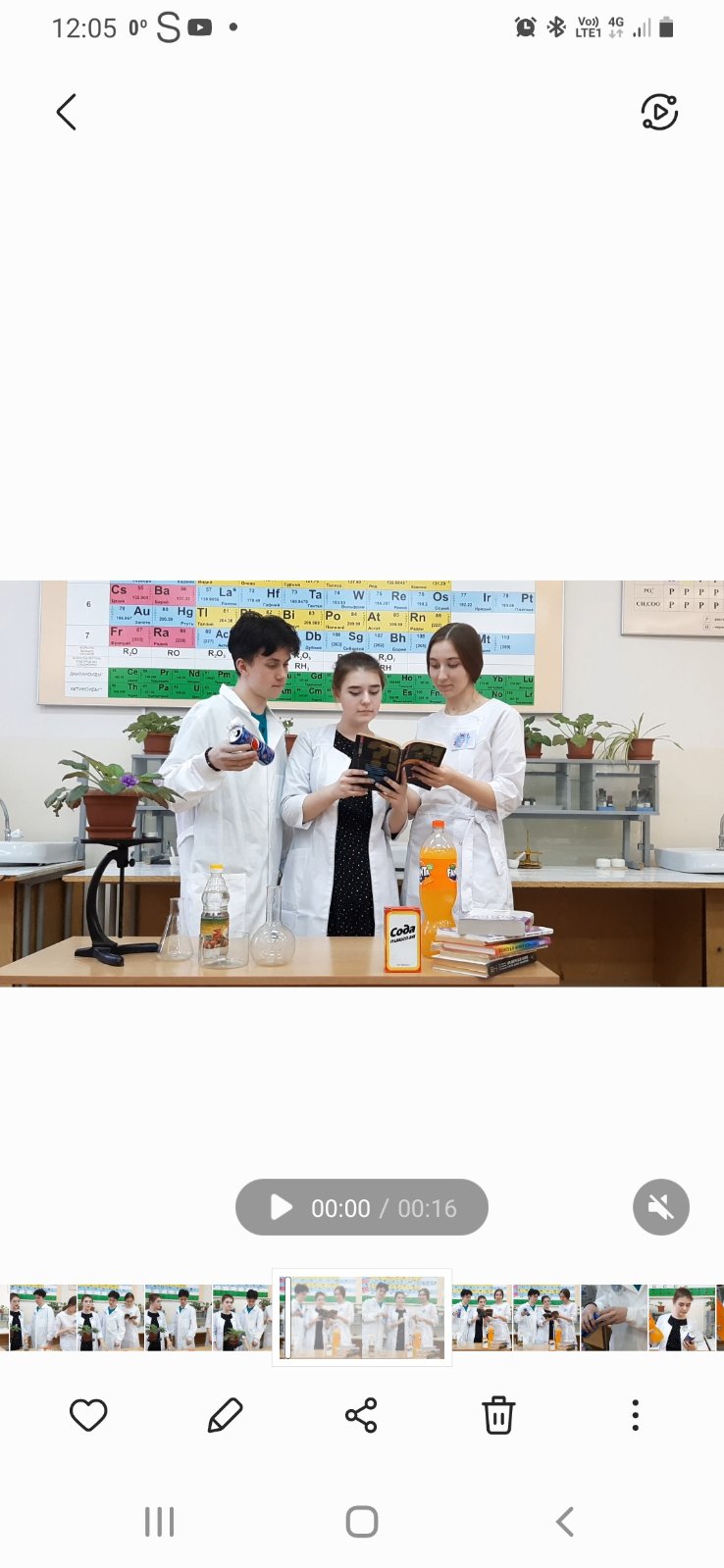 Выпуск программы «Нескучная наука». Серия «Лимонадный газ»
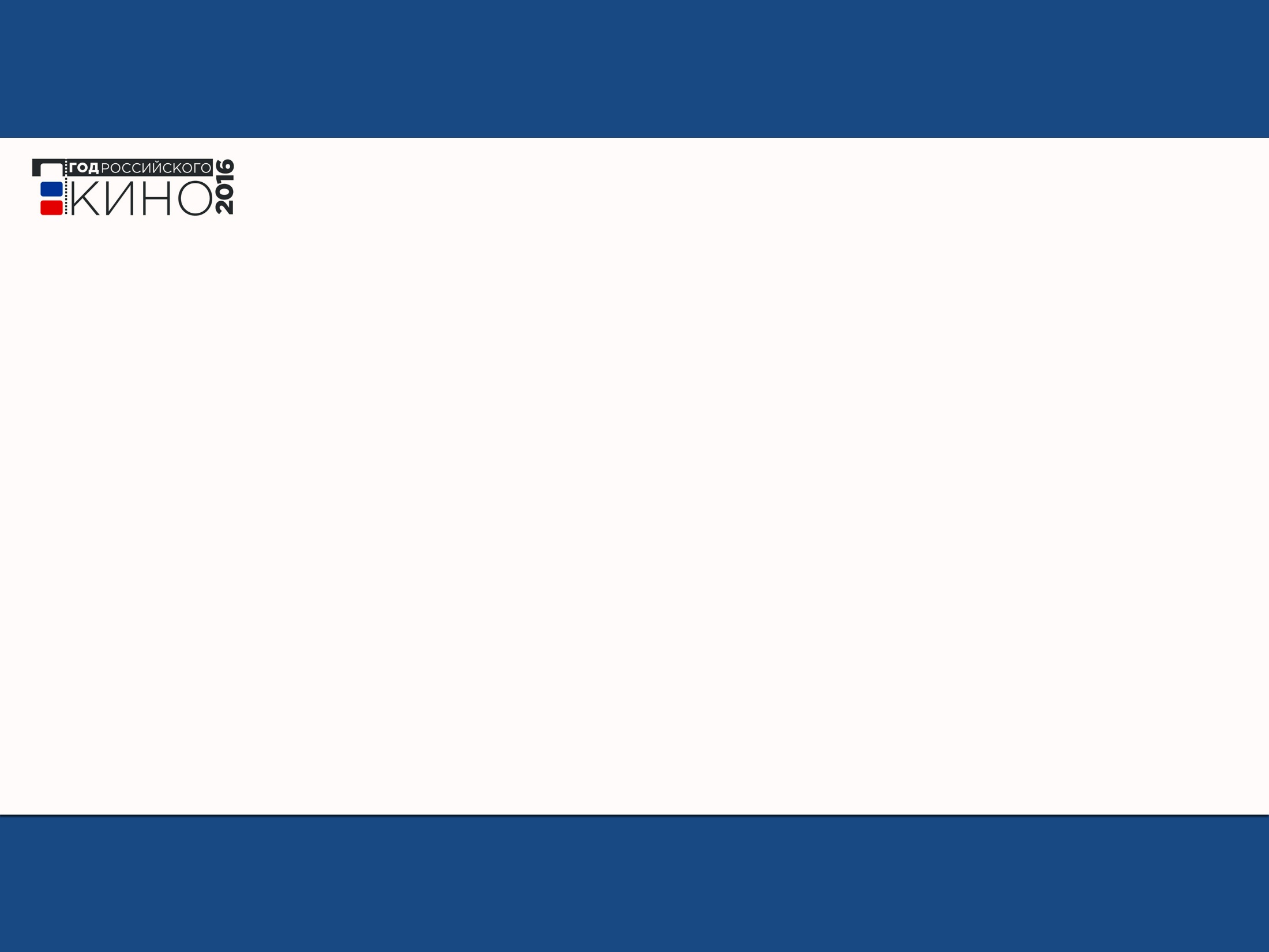 Результаты
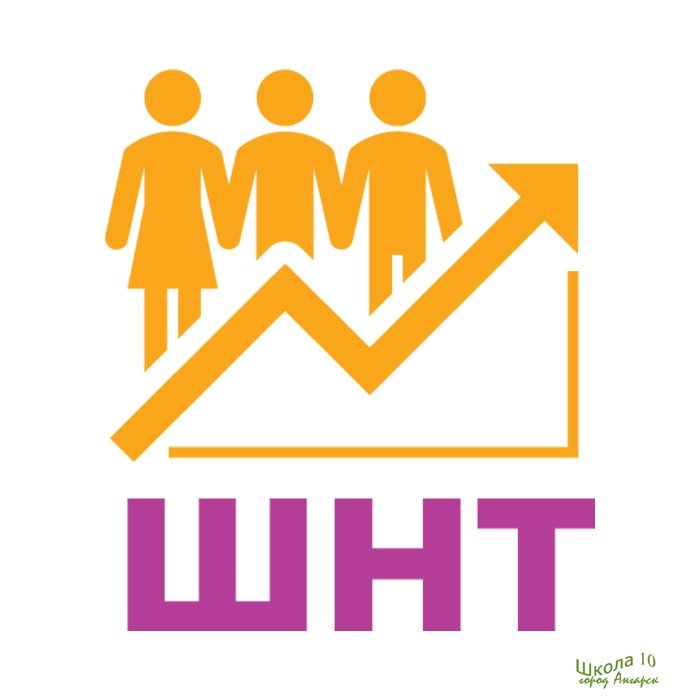 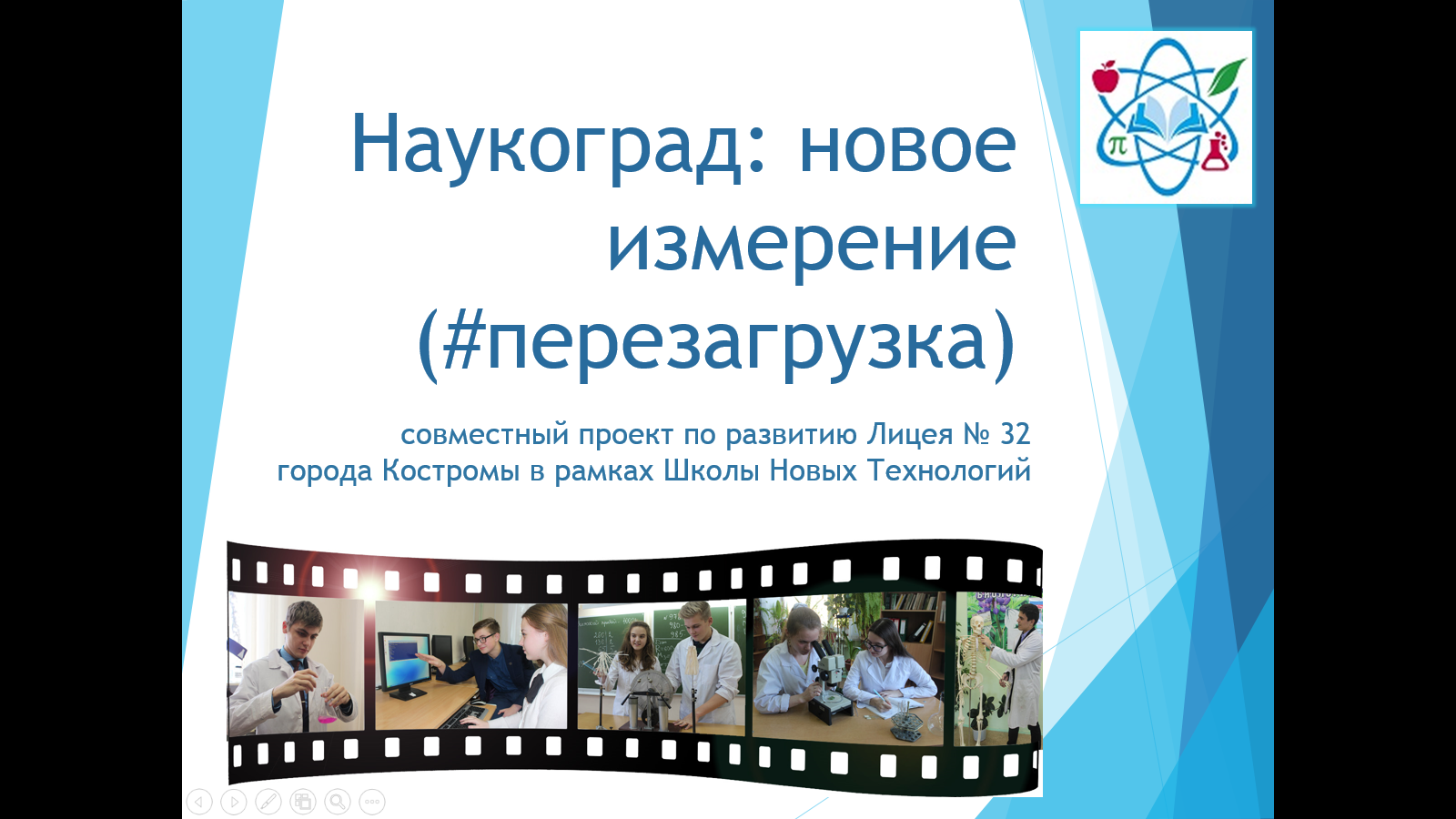 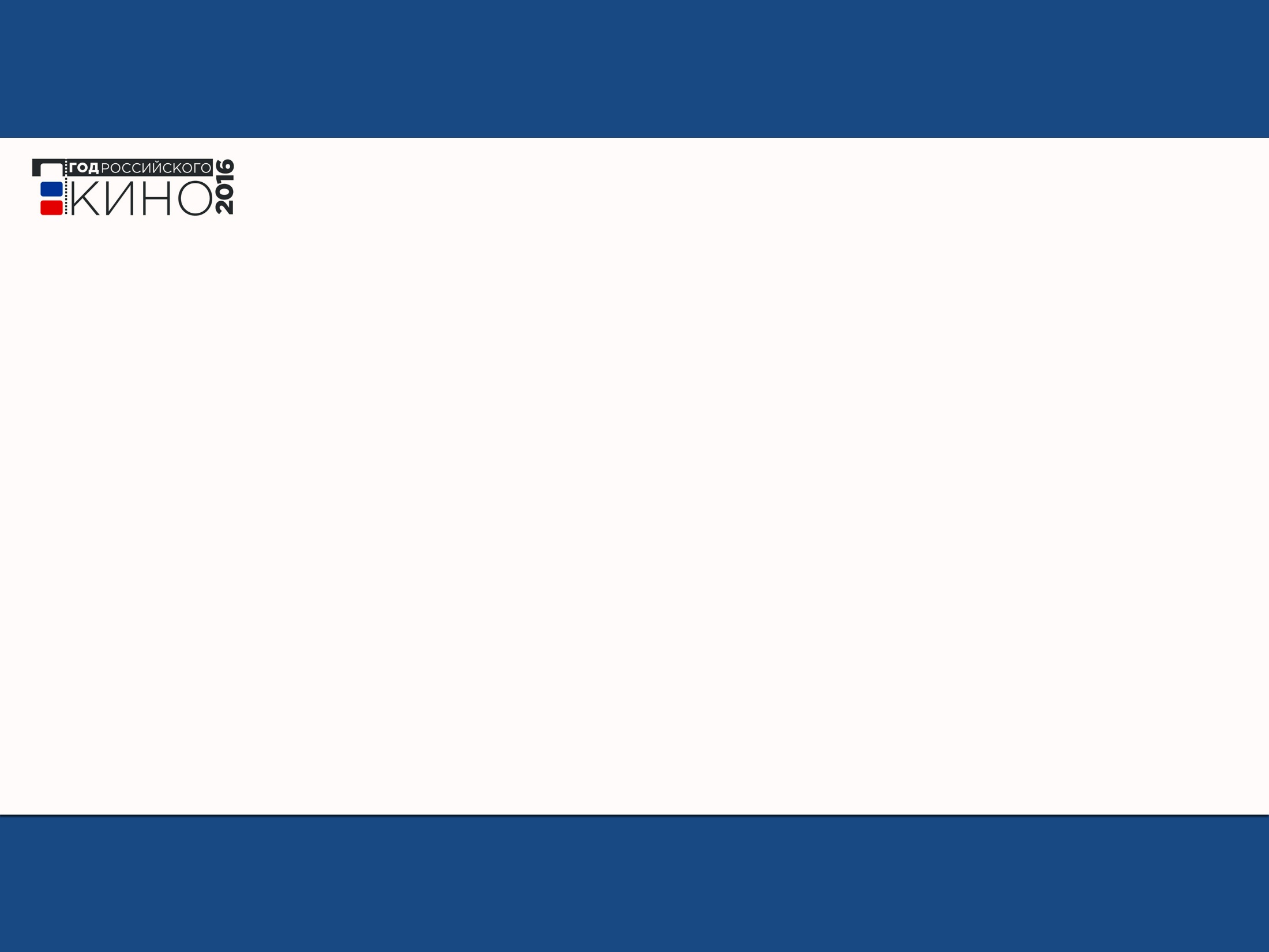 Спасибо за внимание!
Да прибудут с вами фильмы!
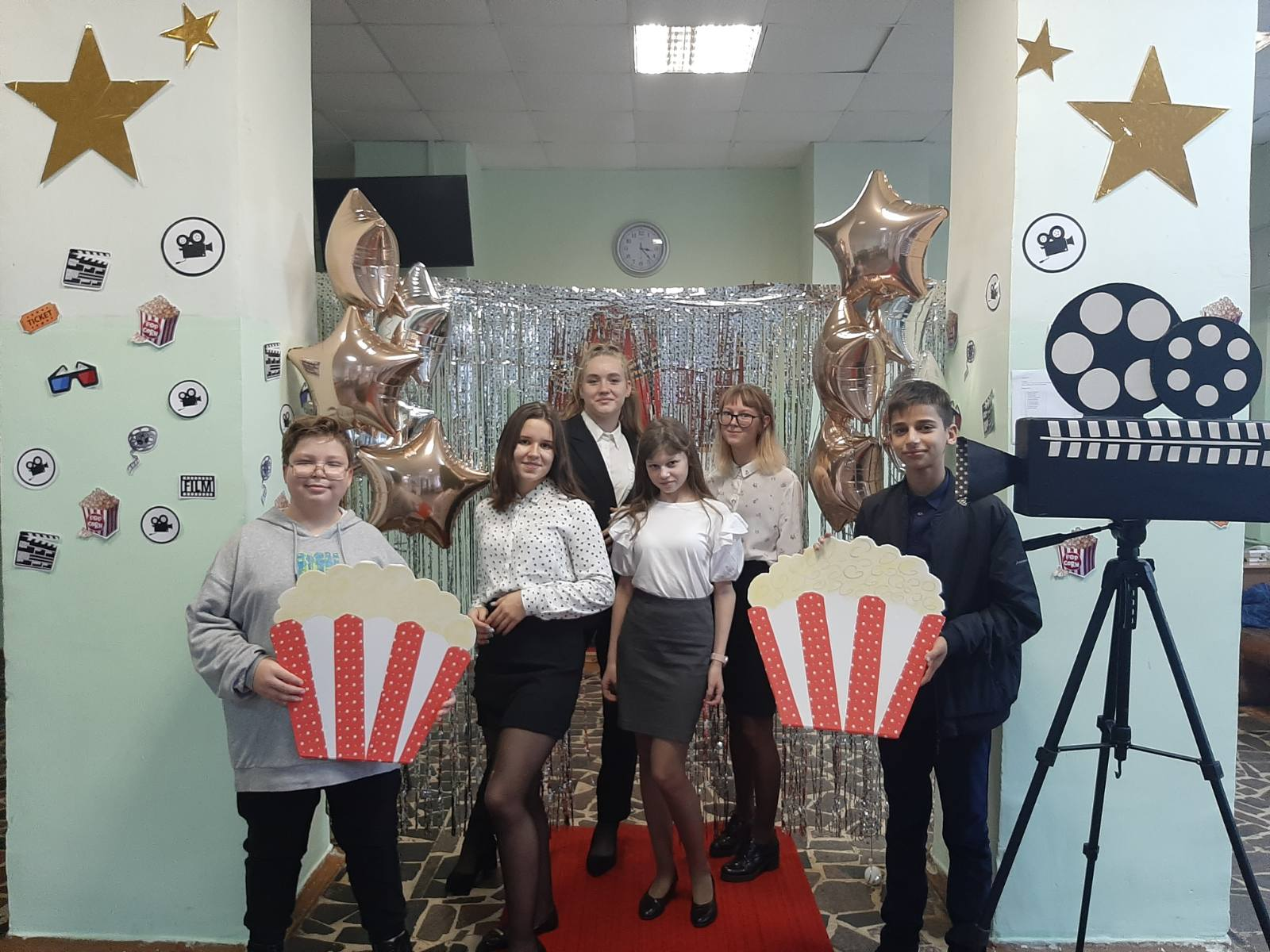 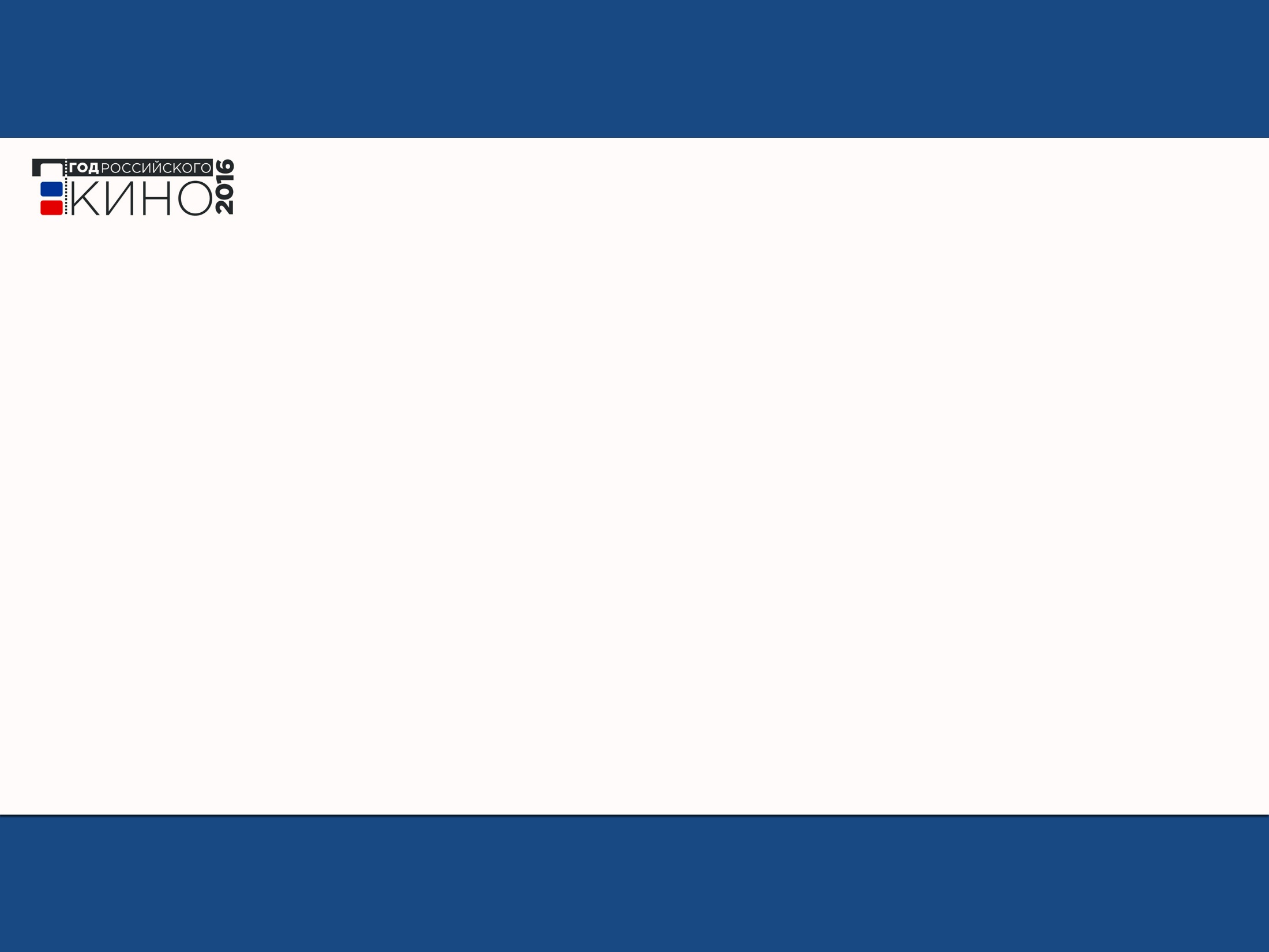 Галерея портретов педагогов Лицея – героев популярных фильмов
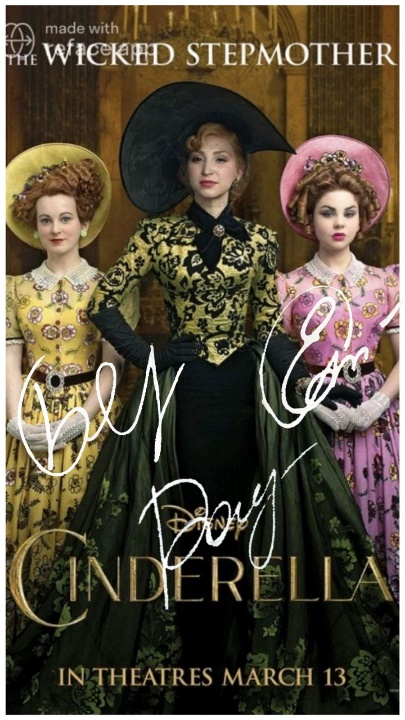 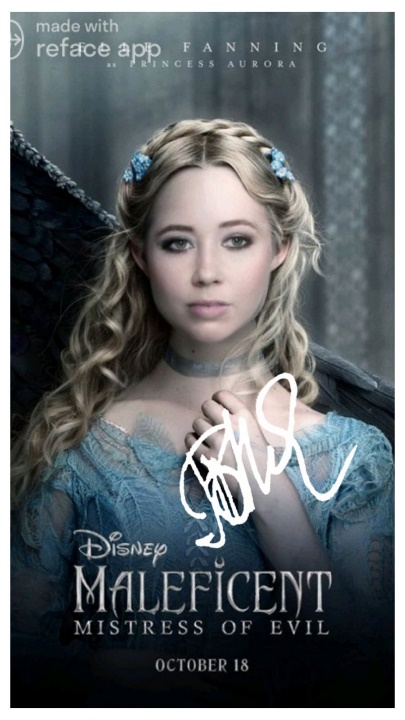 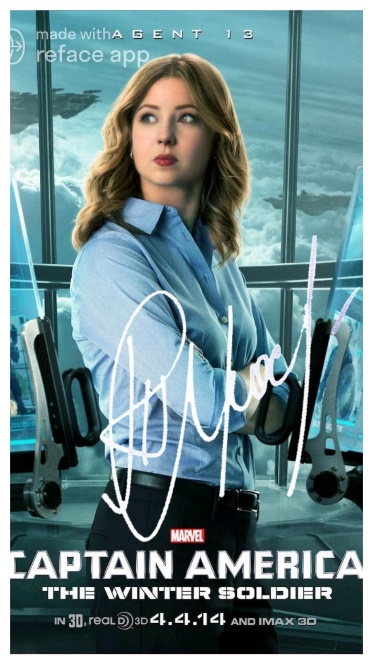 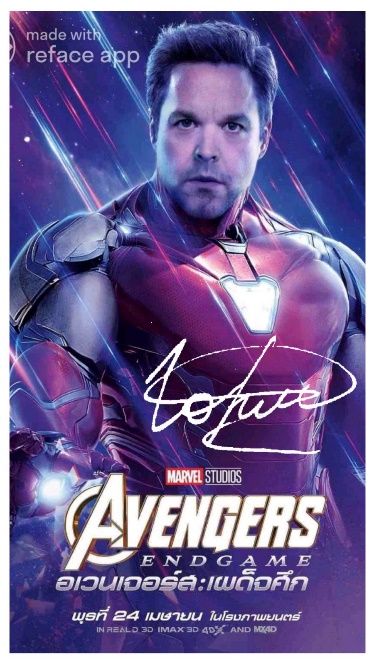 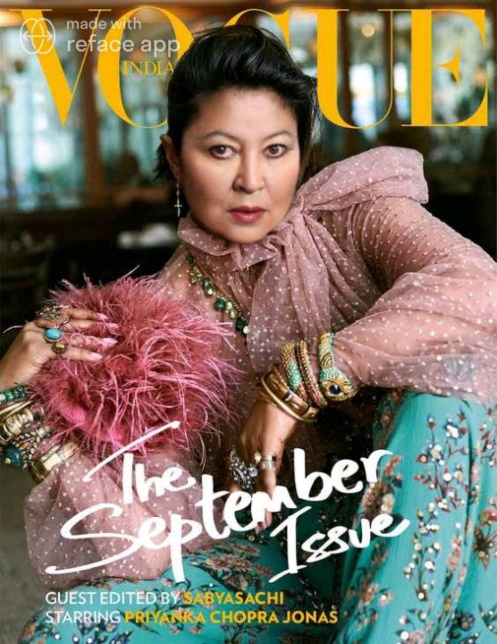 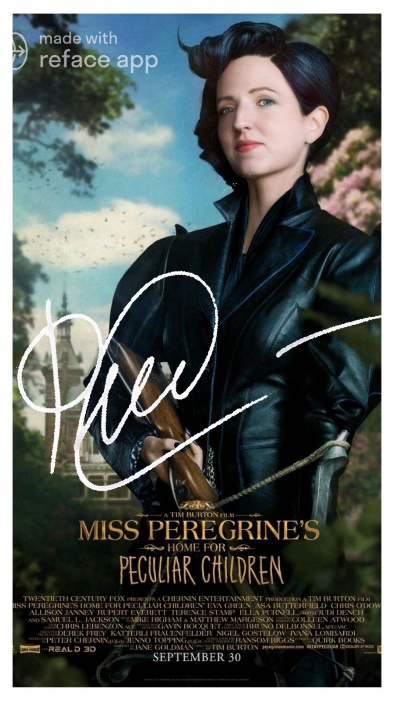 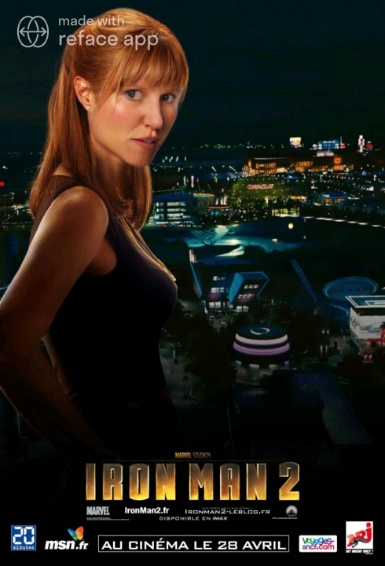 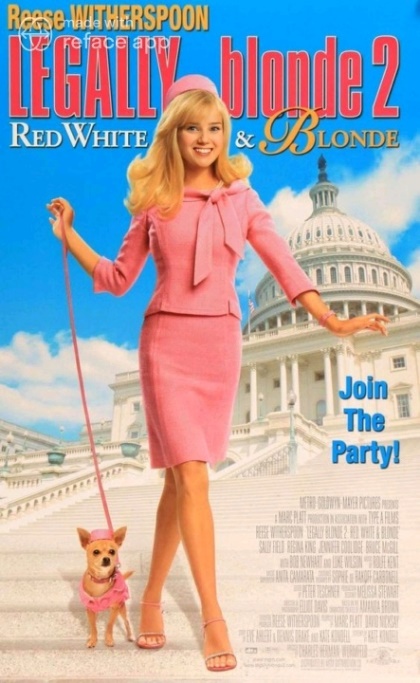 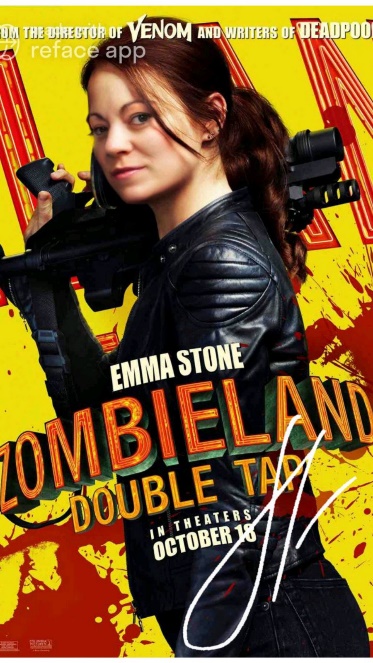 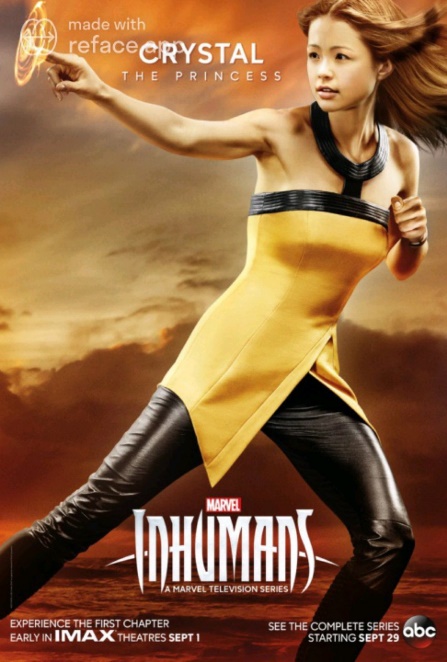 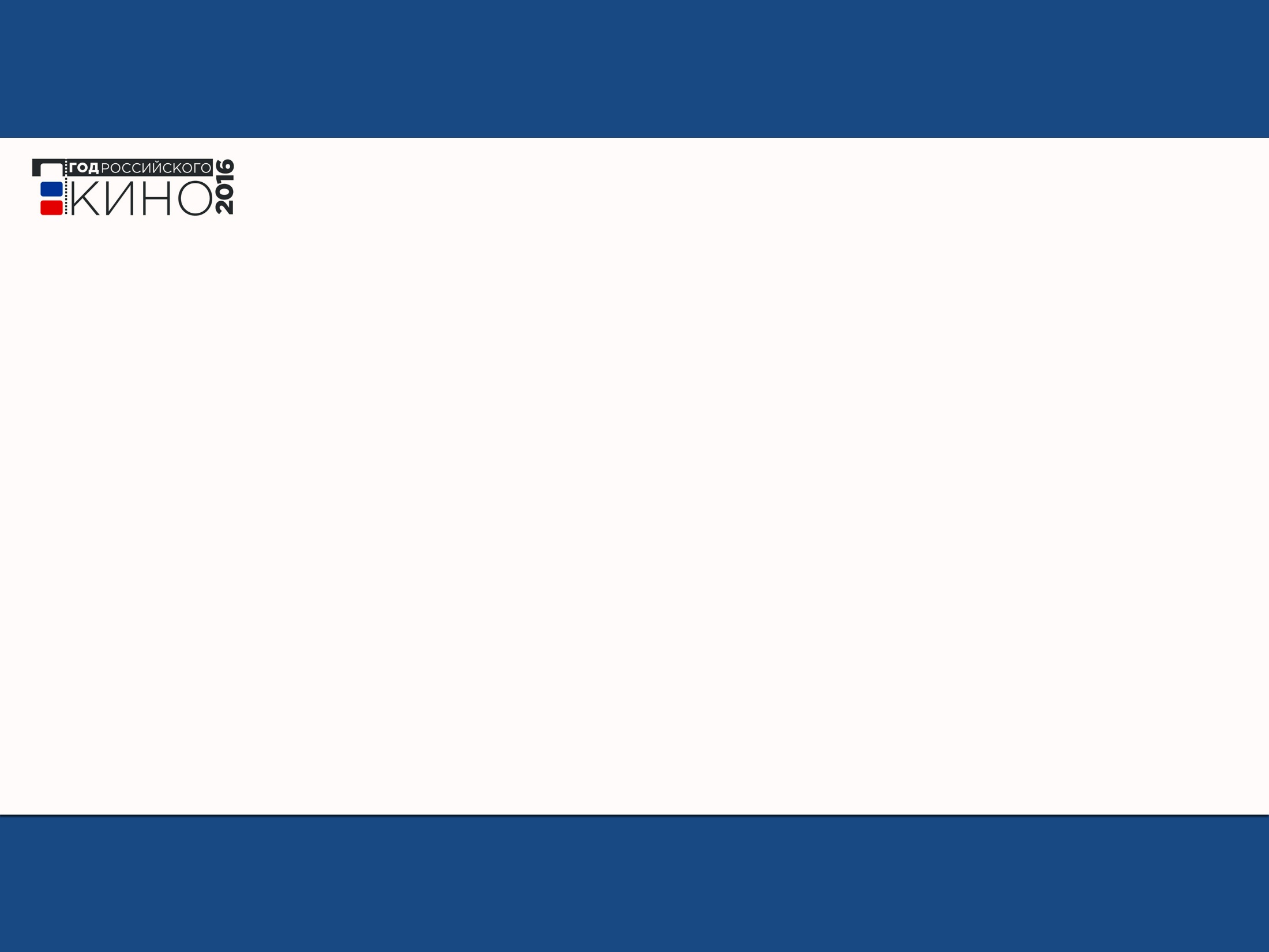 Галерея портретов педагогов Лицея – героев популярных фильмов
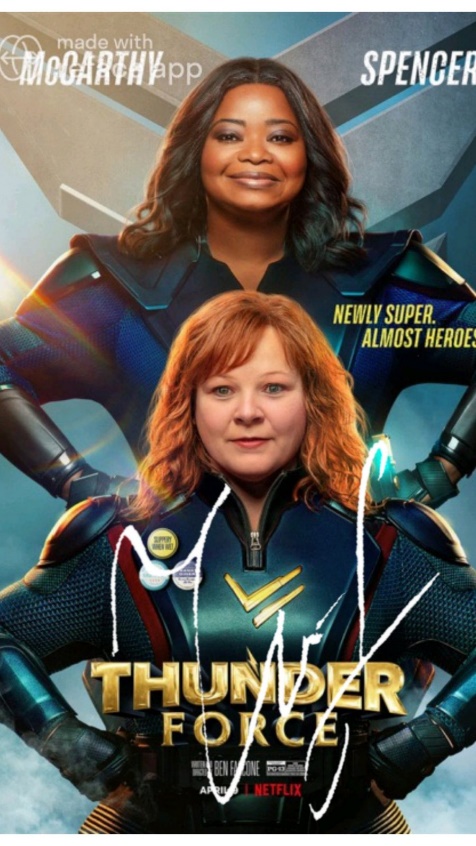 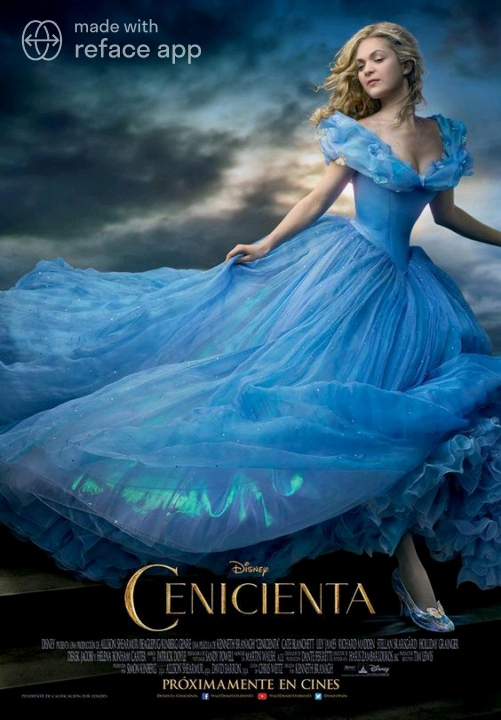 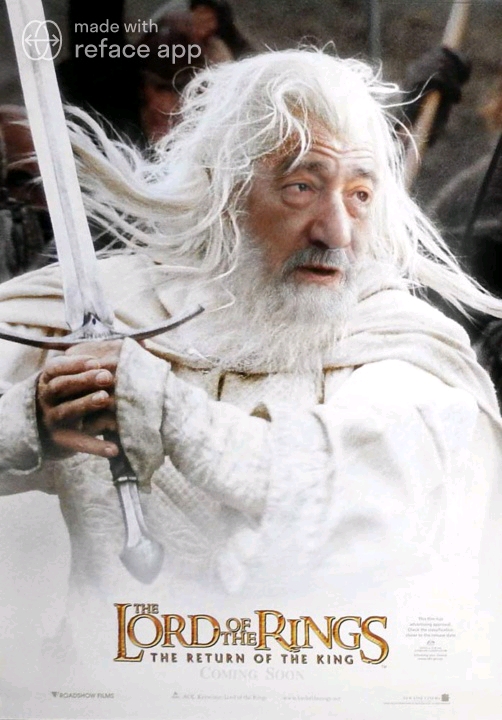 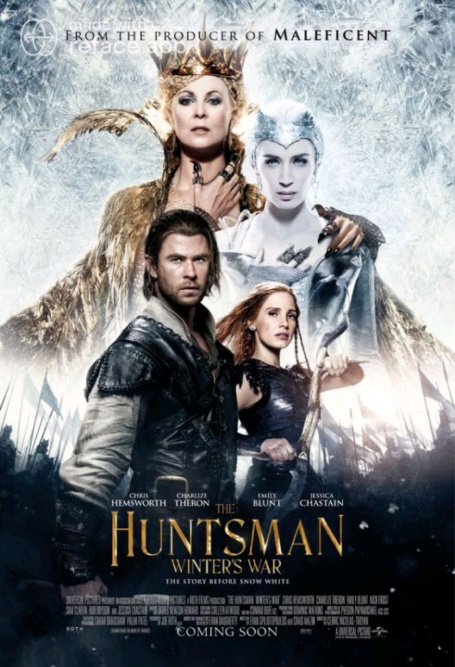 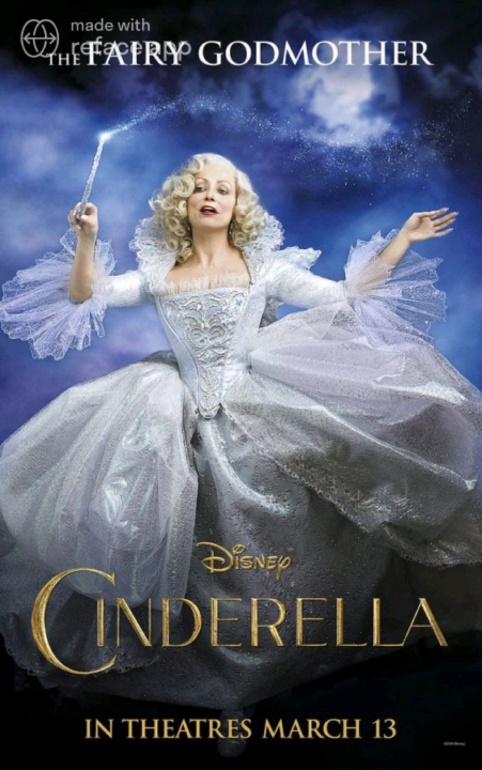 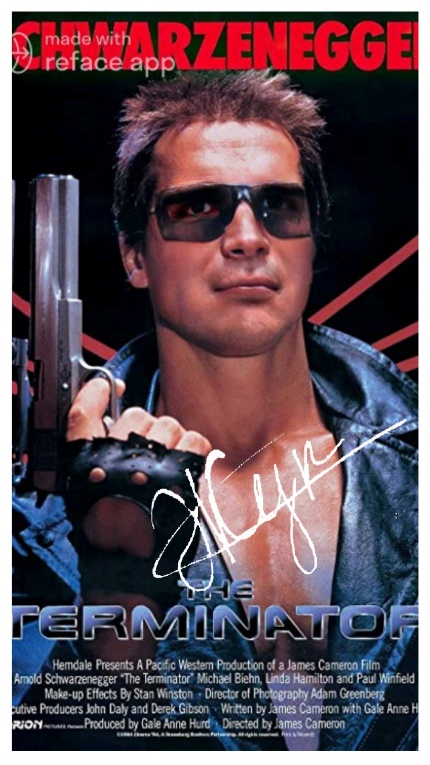 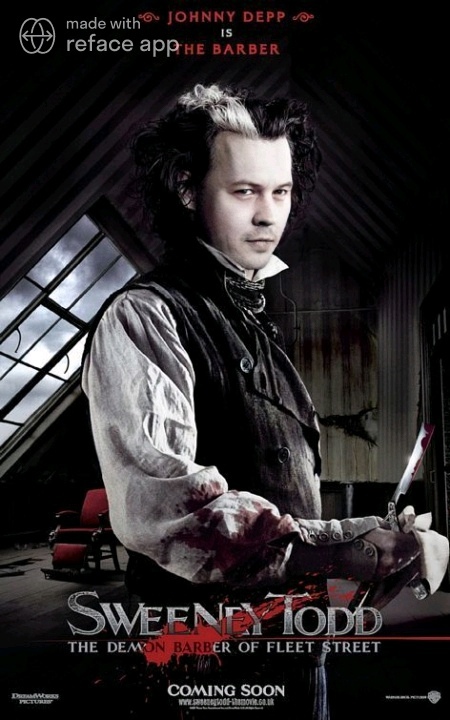